online version of SILCI big survey
These are screenshots from the Canadian version of the online survey. The UK version is identical in structure, but varies slightly in the wording of some questions and response options – see spreadsheet for differences between UK and Canadian version.
These screenshots are from the version for internal testing. They show question numbers and back arrows which are not shown in the version that respondents see.
Some questions are asked or skipped depending on answers to earlier questions - see spreadsheet codebook for full survey structure & logic.
Question numbering is kept the same as in the spreadsheet codebook and also the data file. Note that some questions have been moved around so the order is a little odd in places … but the numbering is correct!
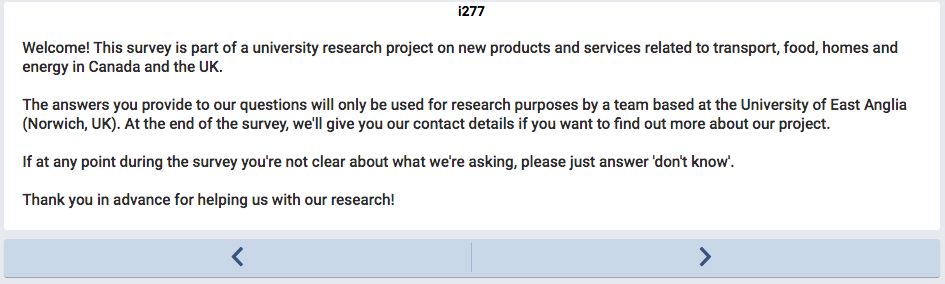 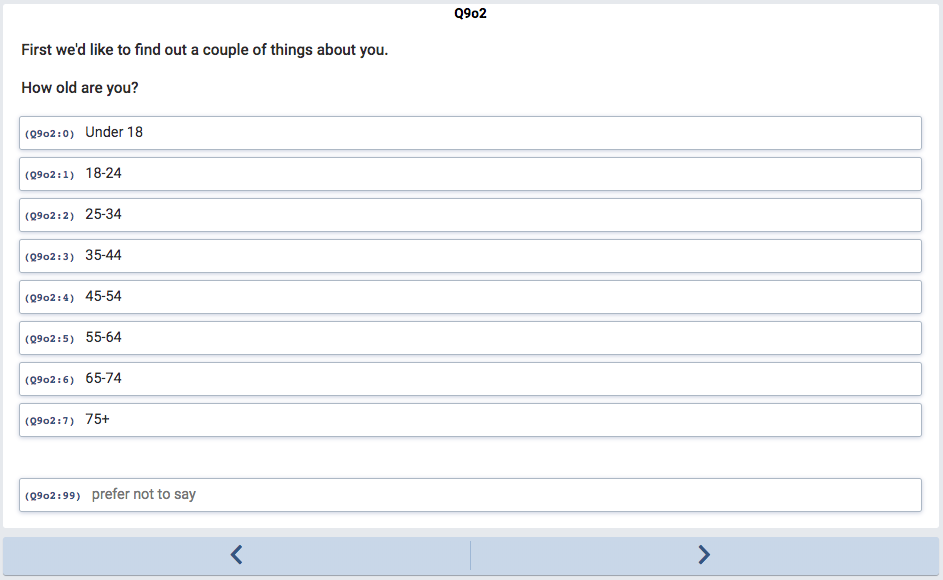 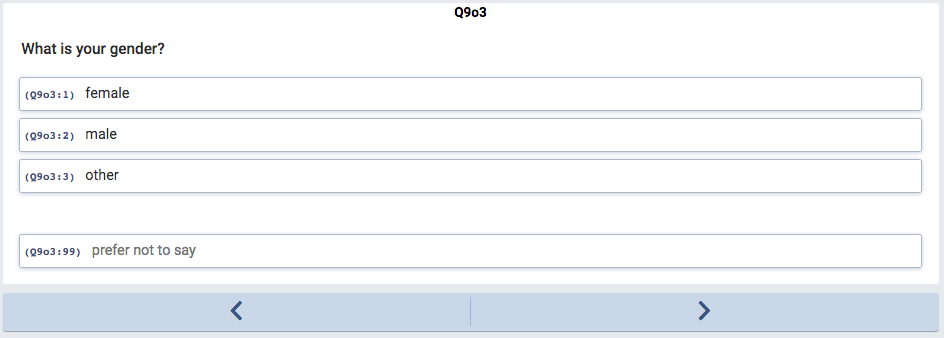 mainstream activity label = T0
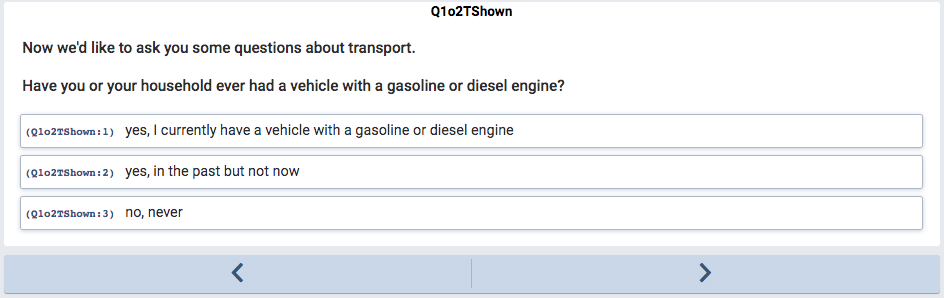 if respondents answer “no”, they skip the next 3 questions
this question is asked in the past tense if respondents answer “yes, in the past but not now” to the previous question
same applies to the next 2 questions
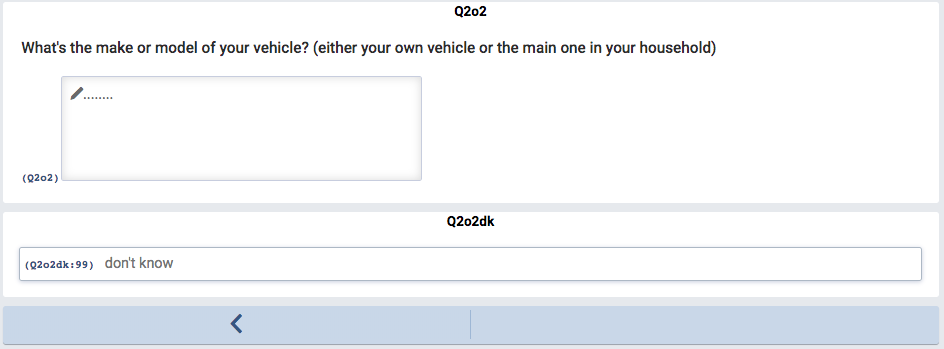 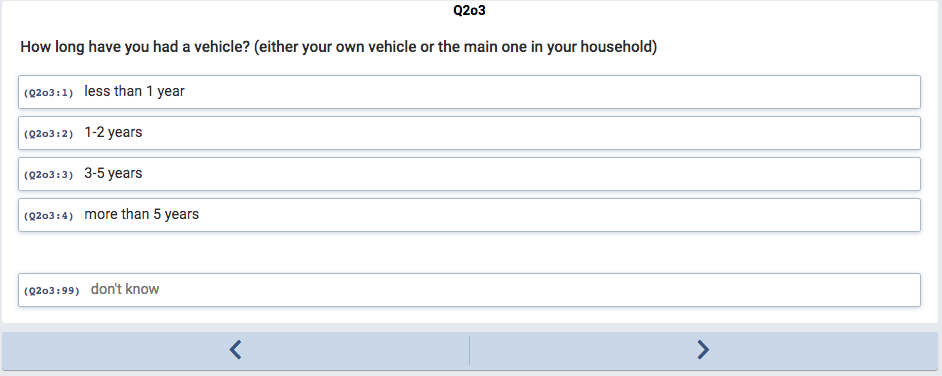 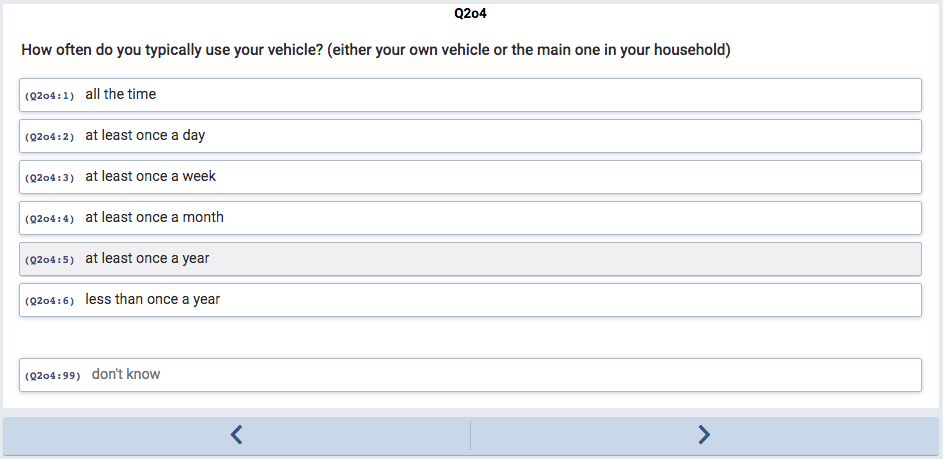 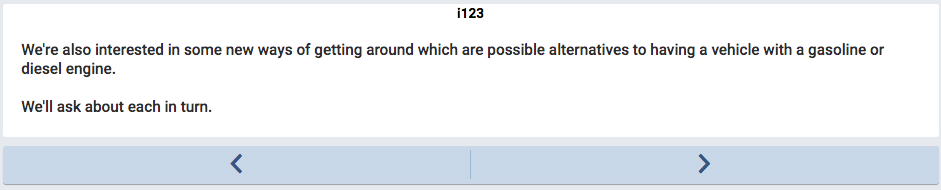 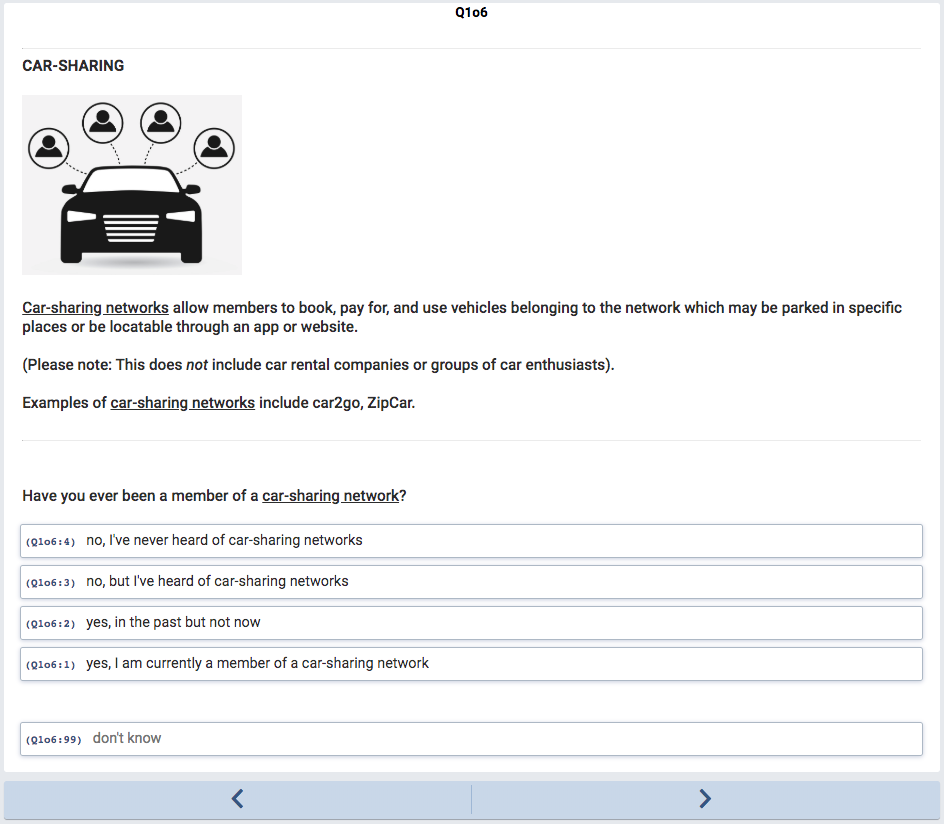 innovation label = T1
if respondents answer “no”, they skip the next 3 questions
this question is asked in the past tense if respondents answer “yes, in the past but not now” to the previous question
same applies to the next 2 questions
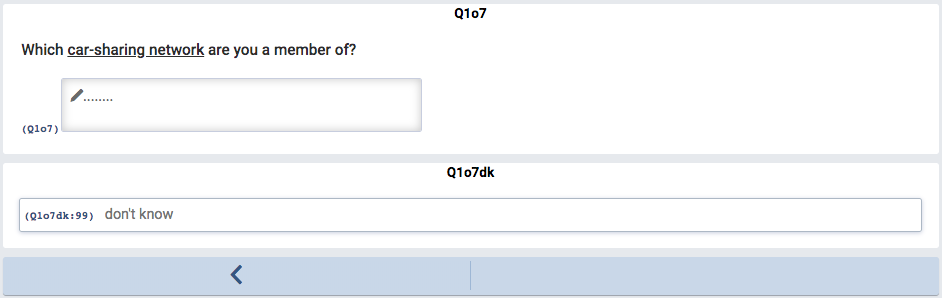 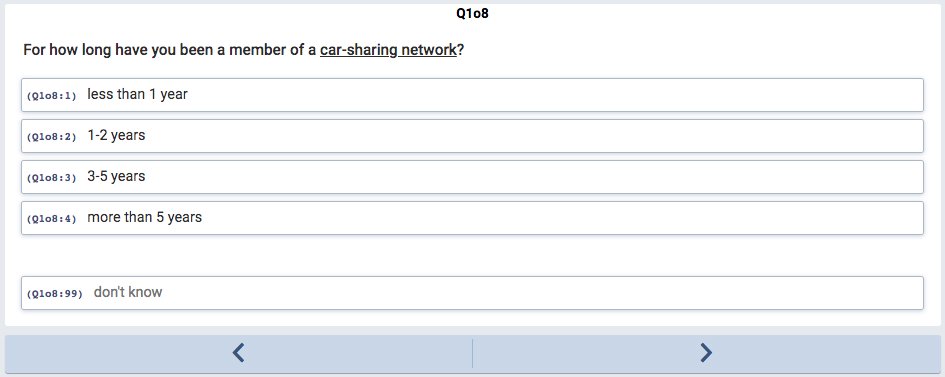 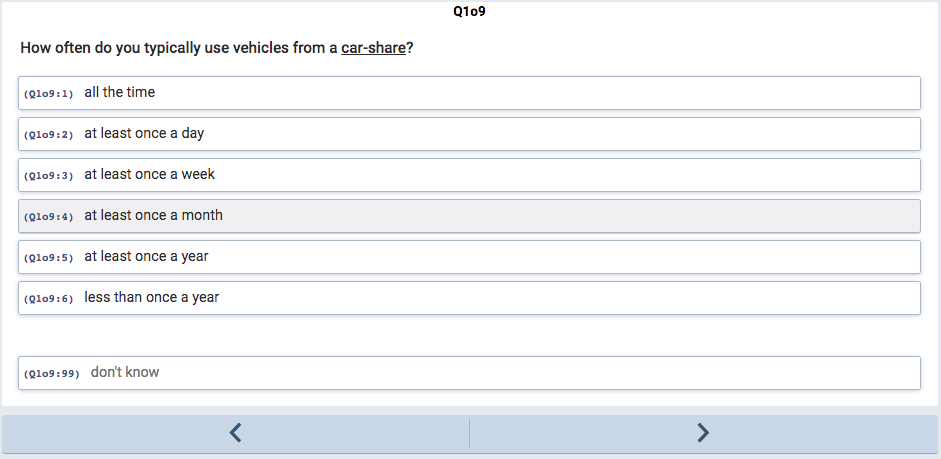 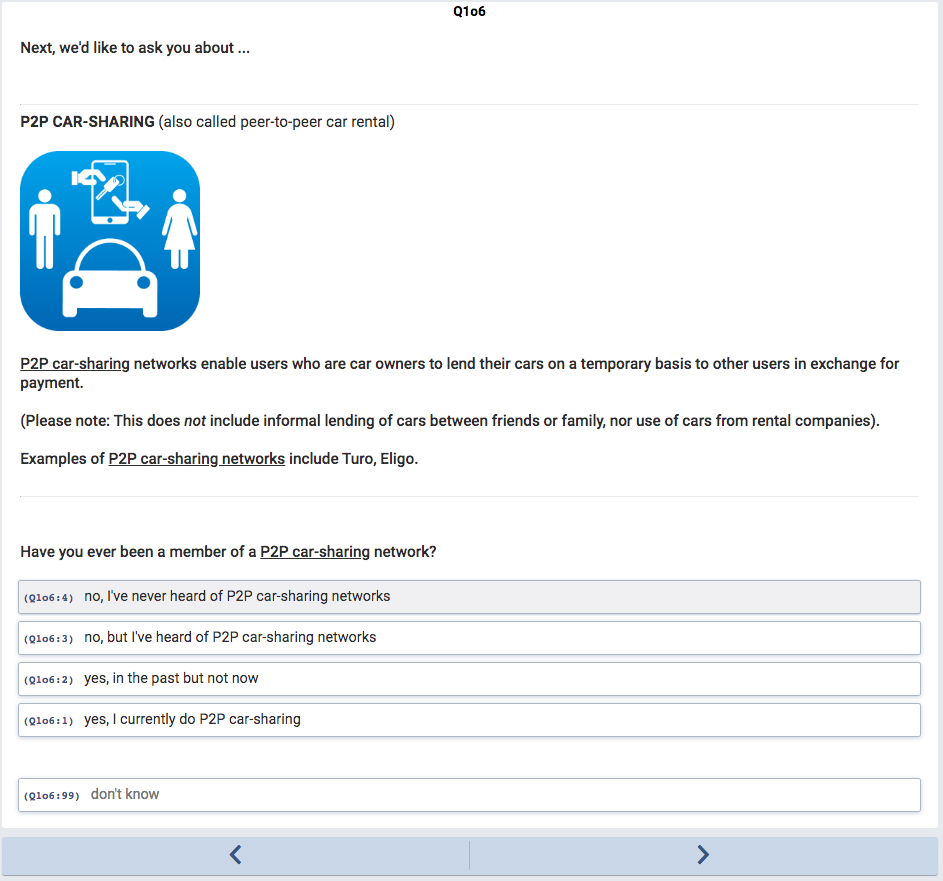 innovation label = T2
NB. the next 3 questions (Q1o7-Q1o9) for respondents who answer “yes” are not shown (see car-sharing example earlier)
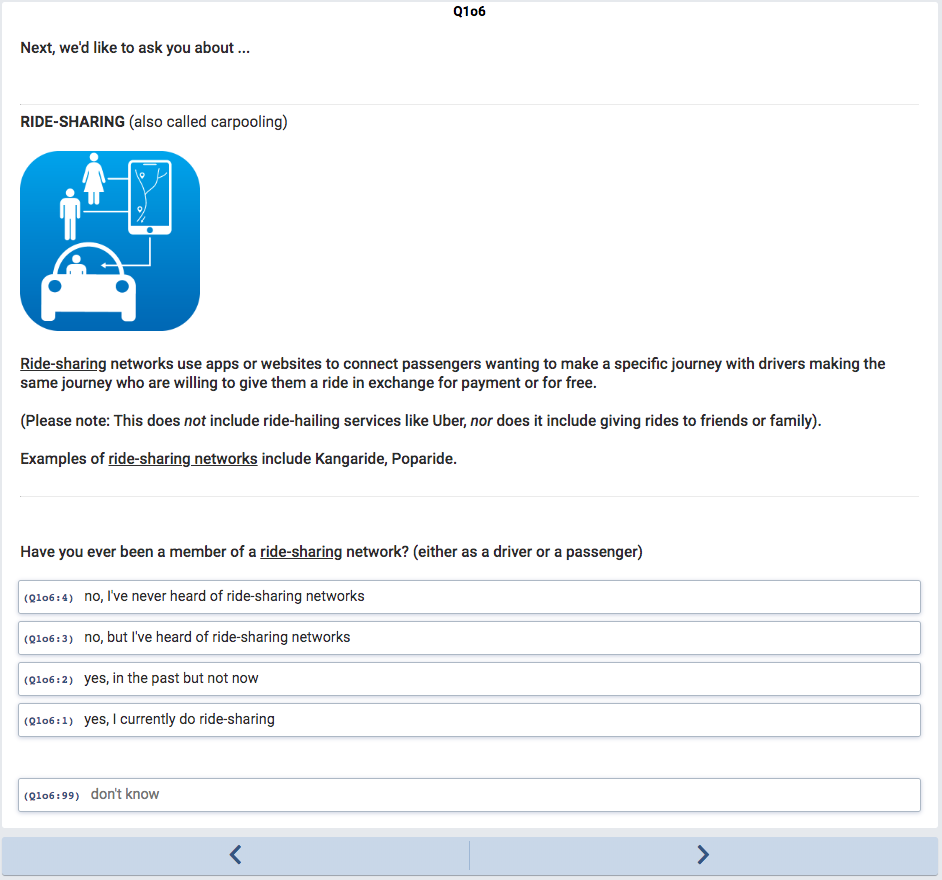 innovation label = T3
NB. the next 3 questions (Q1o7-Q1o9) for respondents who answer “yes” are not shown (see car-sharing example earlier)
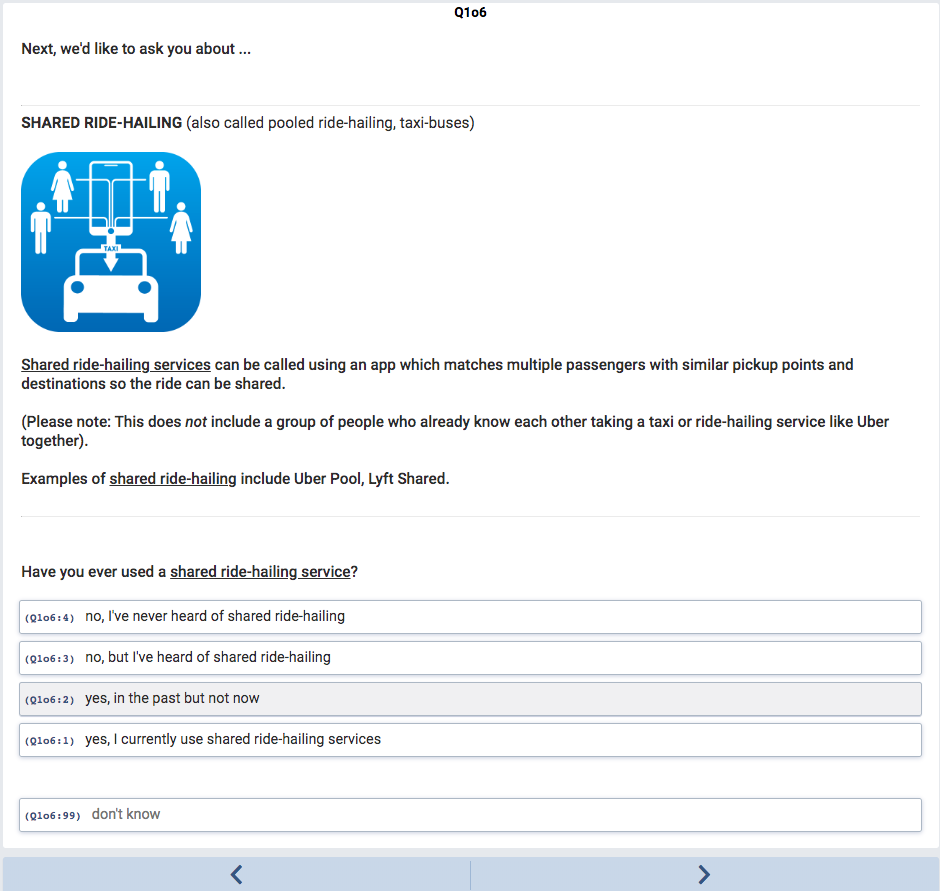 innovation label = T4
NB. the next 3 questions (Q1o7-Q1o9) for respondents who answer “yes” are not shown (see car-sharing example earlier)
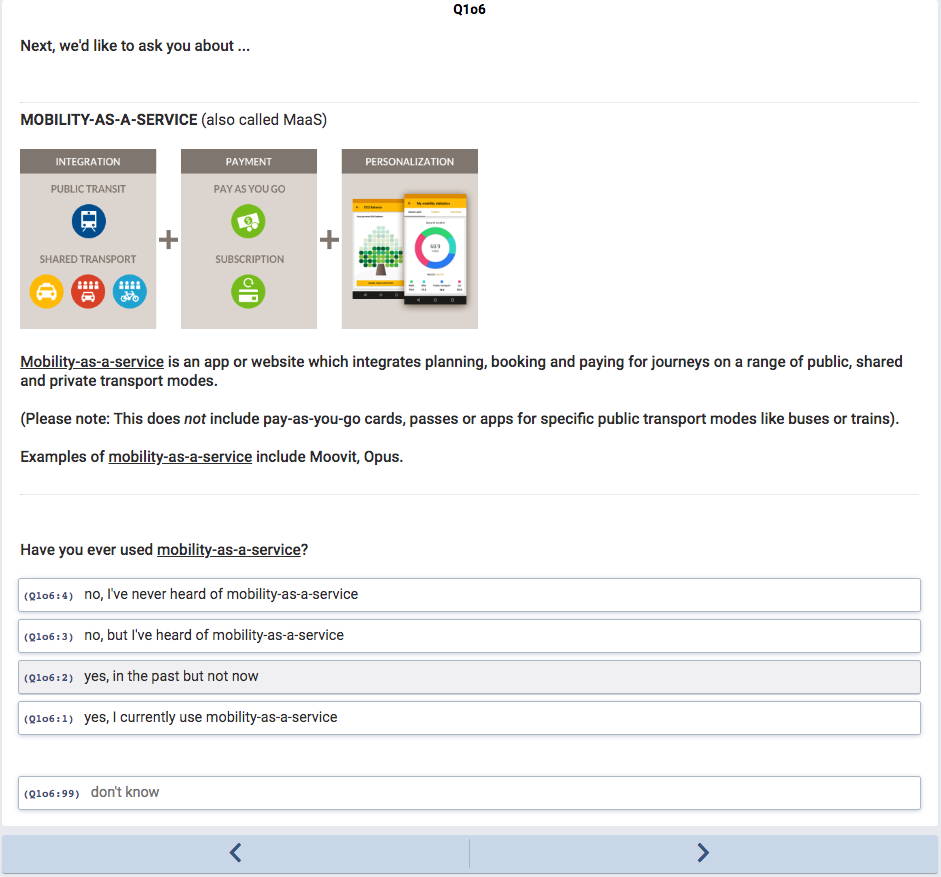 innovation label = T5
NB. the next 3 questions (Q1o7-Q1o9) for respondents who answer “yes” are not shown (see car-sharing example earlier)
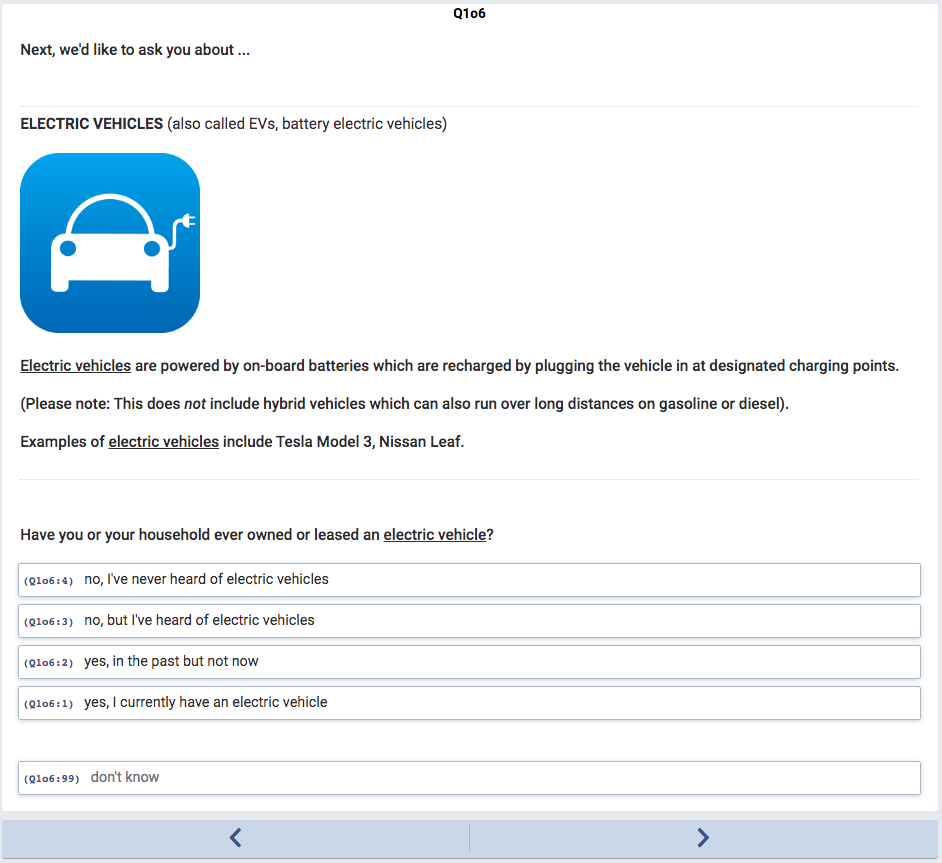 innovation label = T6
NB. the next 3 questions (Q1o7-Q1o9) for respondents who answer “yes” are not shown (see car-sharing example earlier)
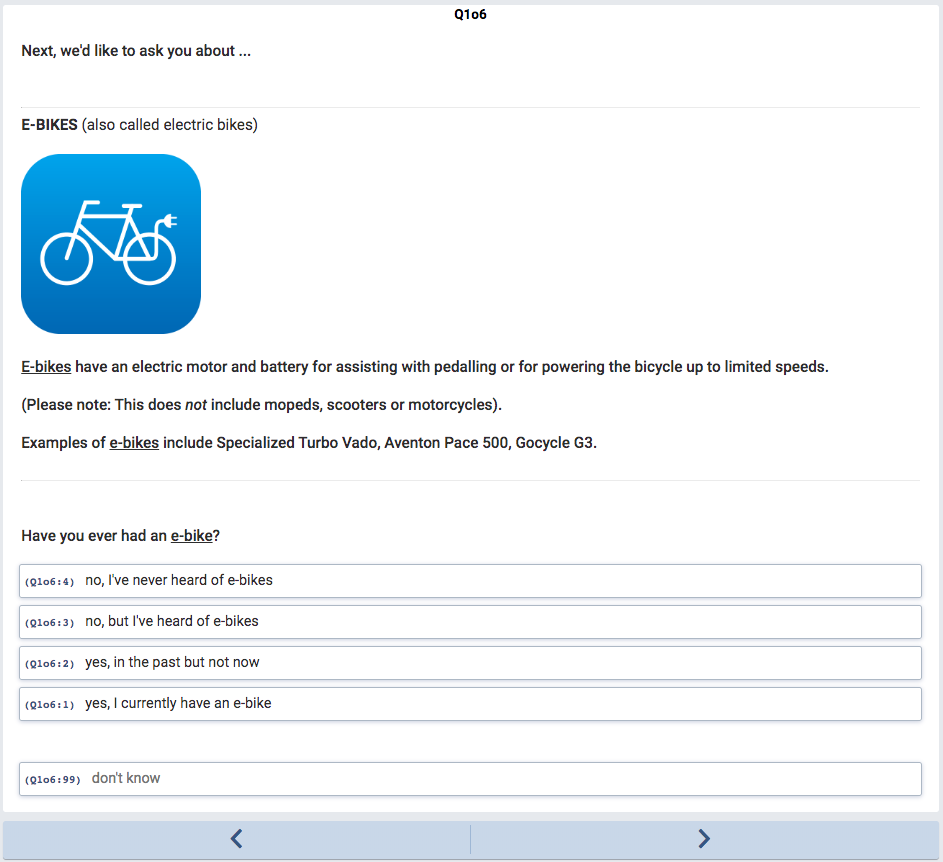 innovation label = T7
NB. the next 3 questions (Q1o7-Q1o9) for respondents who answer “yes” are not shown (see car-sharing example earlier)
mainstream activity label = F0
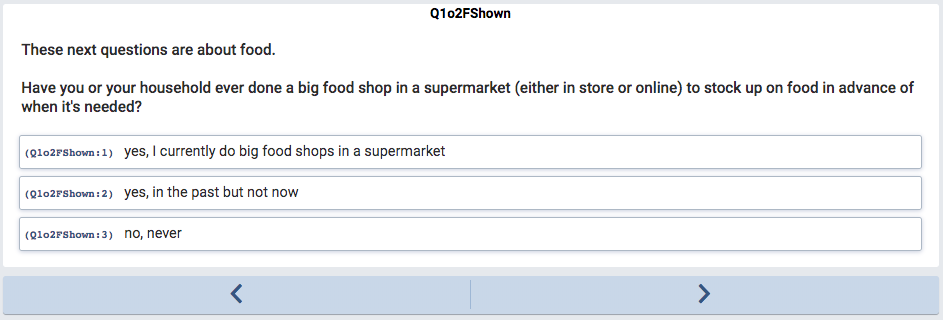 NB. the next 3 questions (Q2o2-Q2o4) for respondents who answer “yes” are not shown (see ‘having a vehicle’ example earlier)
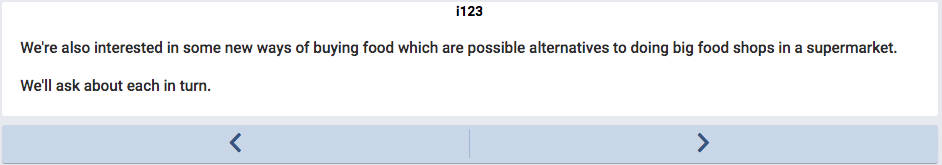 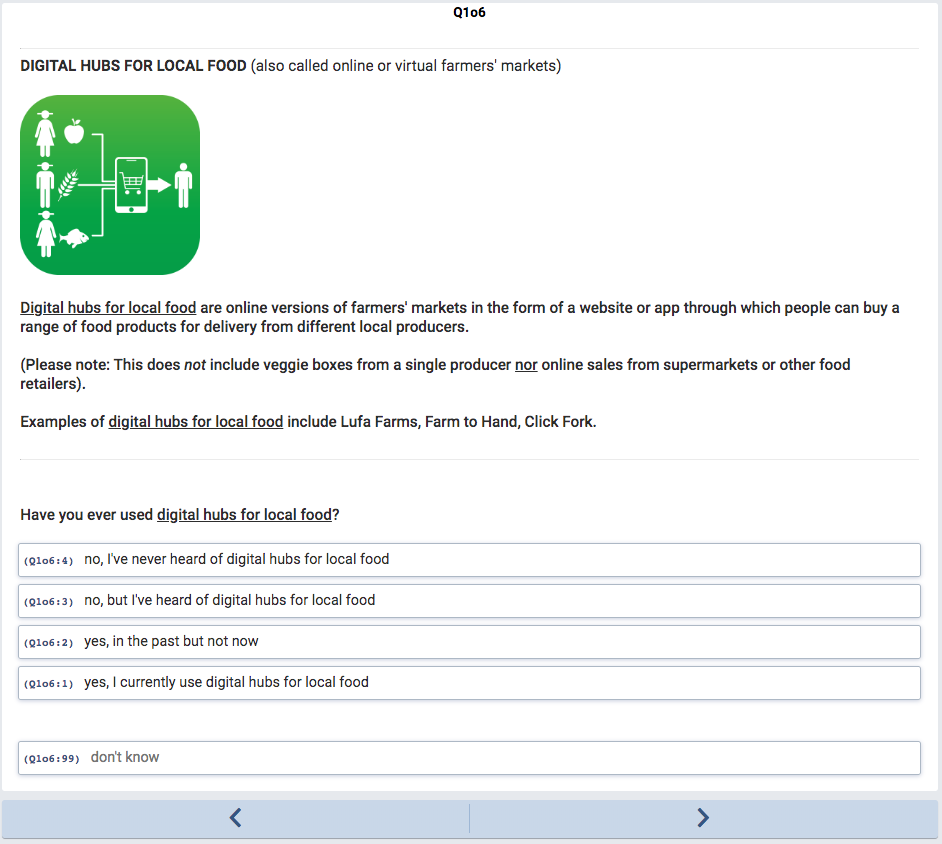 innovation label = F1
NB. the next 3 questions (Q1o7-Q1o9) for respondents who answer “yes” are not shown (see car-sharing example earlier)
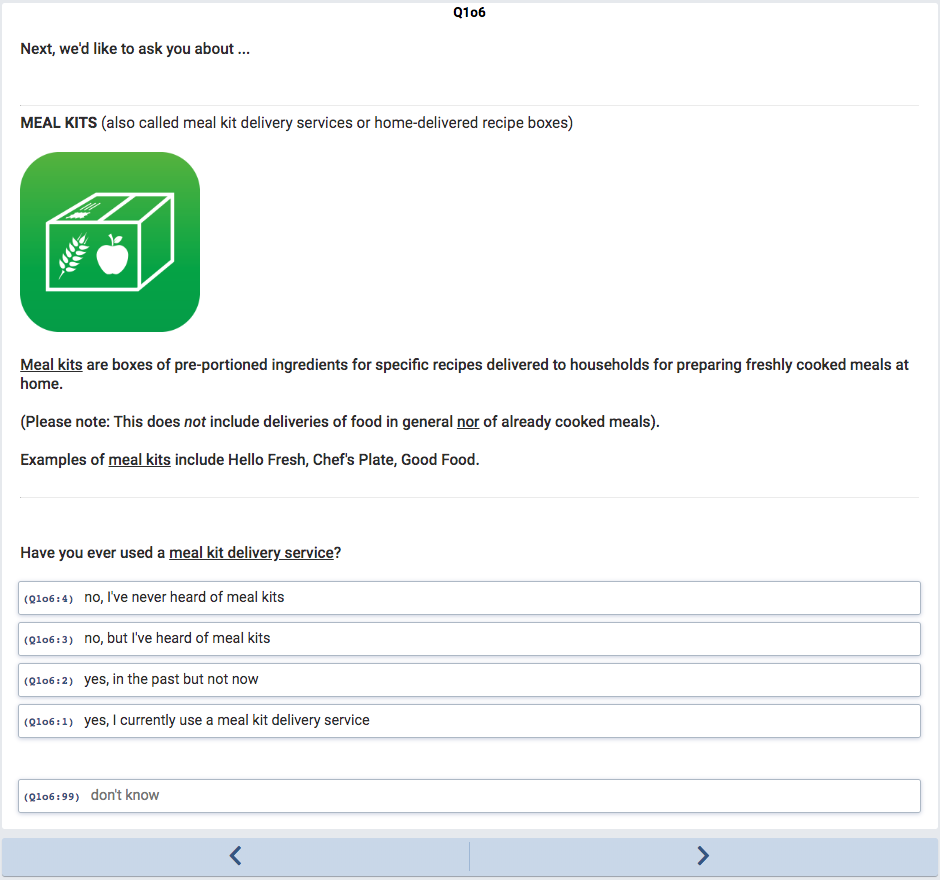 innovation label = F2
NB. the next 3 questions (Q1o7-Q1o9) for respondents who answer “yes” are not shown (see car-sharing example earlier)
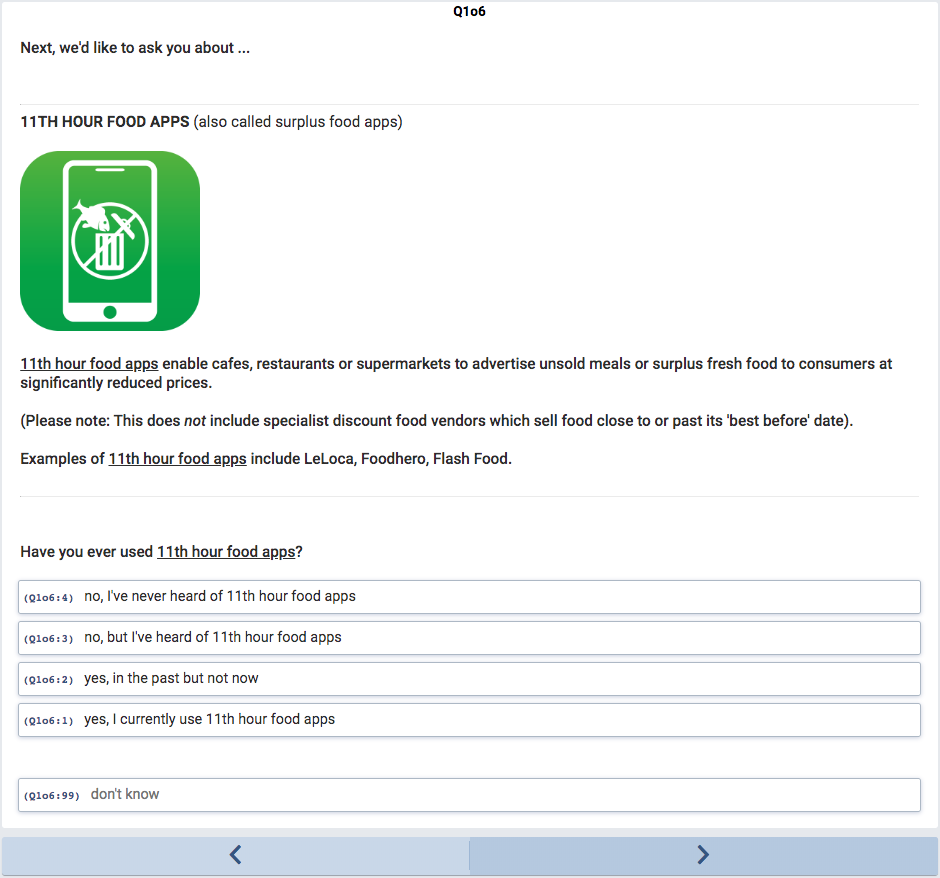 innovation label = F3
NB. the next 3 questions (Q1o7-Q1o9) for respondents who answer “yes” are not shown (see car-sharing example earlier)
no questions are asked for mainstream activity label = H0
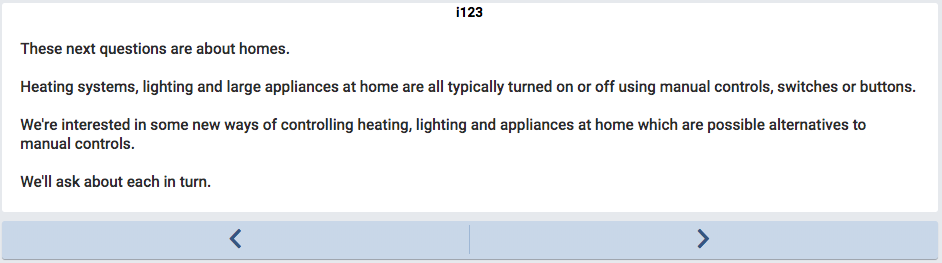 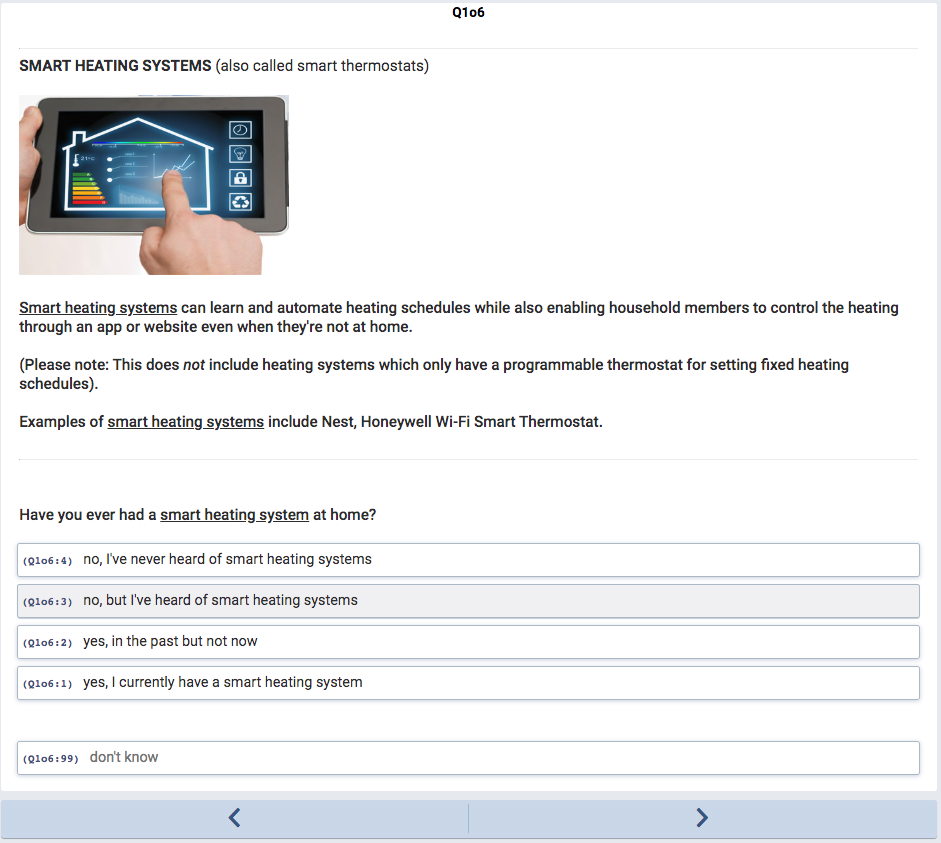 innovation label = H1
NB. the next 3 questions (Q1o7-Q1o9) for respondents who answer “yes” are not shown (see car-sharing example earlier)
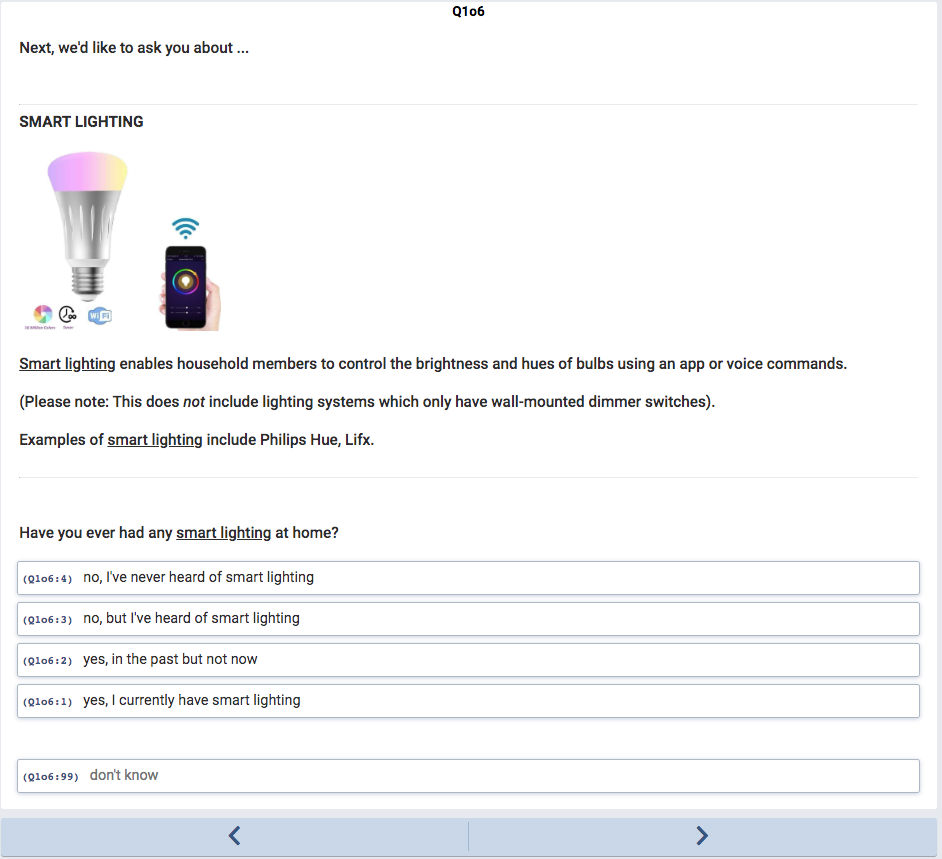 innovation label = H2
NB. the next 3 questions (Q1o7-Q1o9) for respondents who answer “yes” are not shown (see car-sharing example earlier)
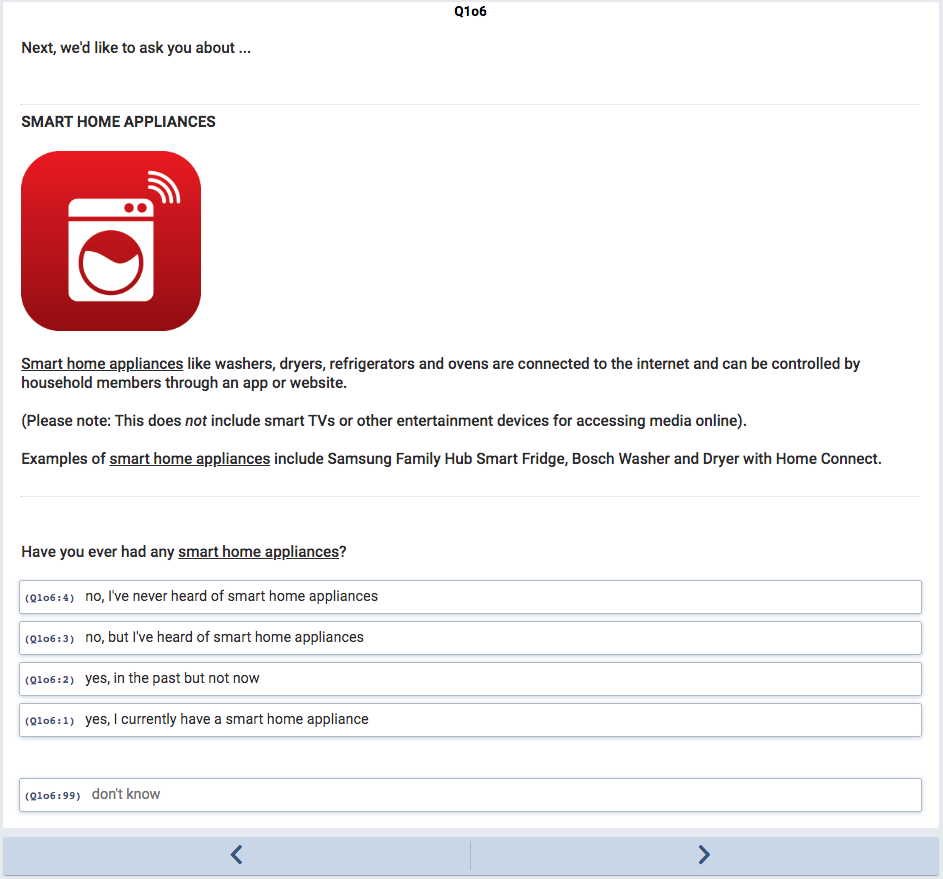 innovation label = H3
NB. the next 3 questions (Q1o7-Q1o9) for respondents who answer “yes” are not shown (see car-sharing example earlier)
mainstream activity label = E0
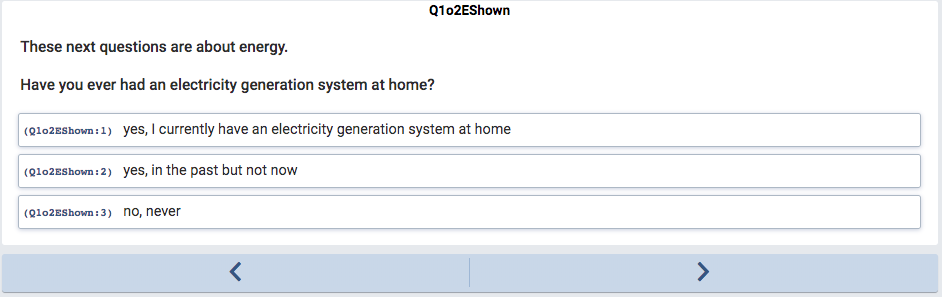 NB. the next 3 questions (Q2o2-Q2o4) for respondents who answer “yes” are not shown (see ‘having a vehicle’ example earlier)
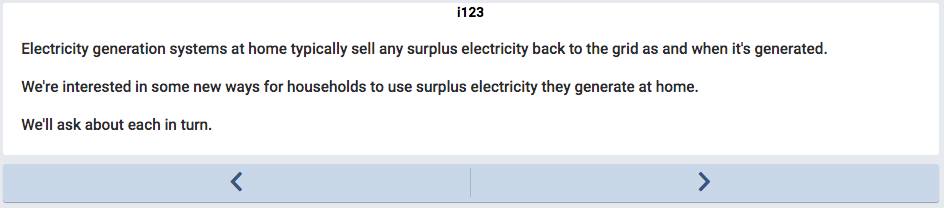 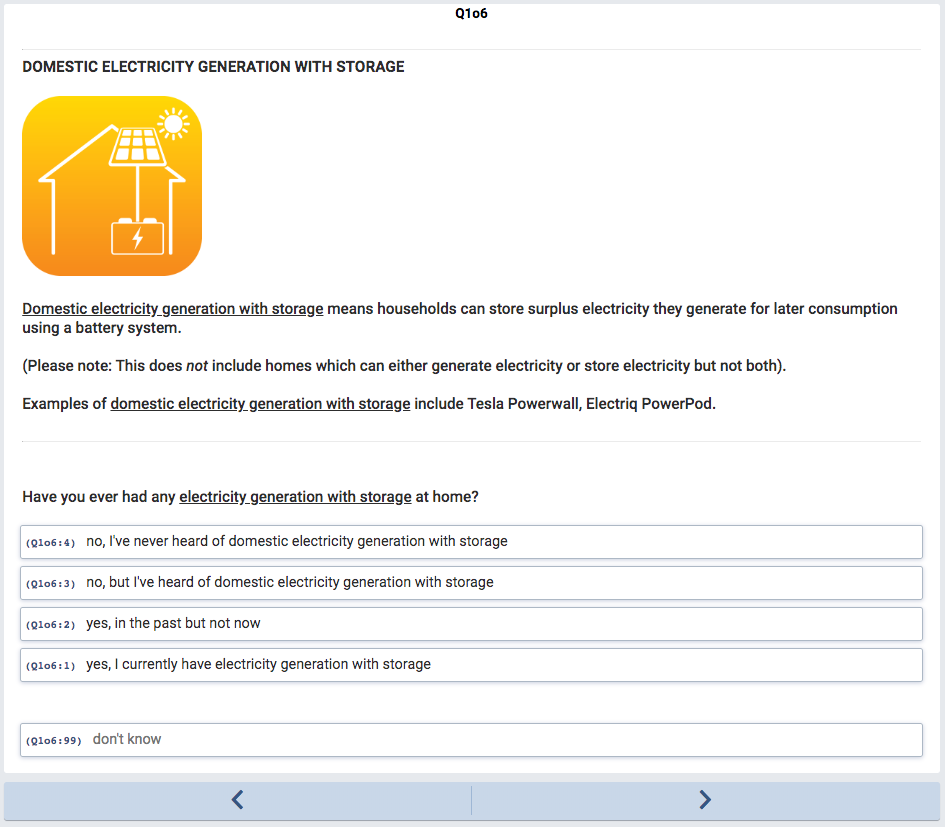 innovation label = E1
NB. the next 3 questions (Q1o7-Q1o9) for respondents who answer “yes” are not shown (see car-sharing example earlier)
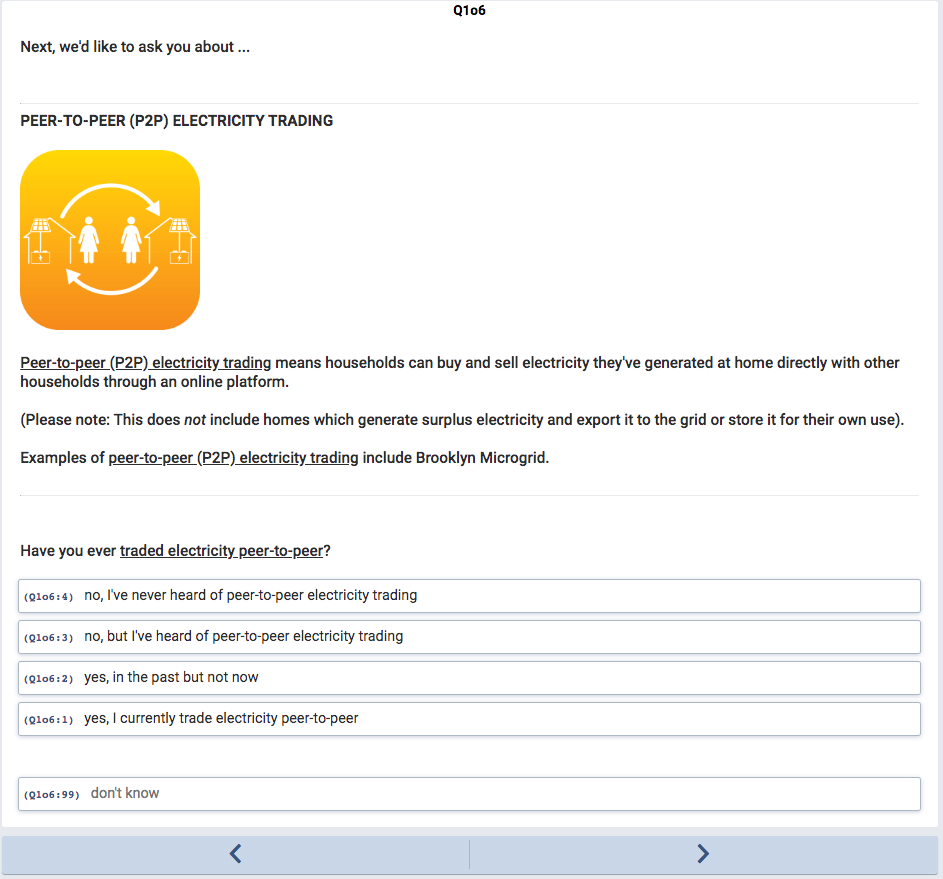 innovation label = E2
NB. the next 3 questions (Q1o7-Q1o9) for respondents who answer “yes” are not shown (see car-sharing example earlier)
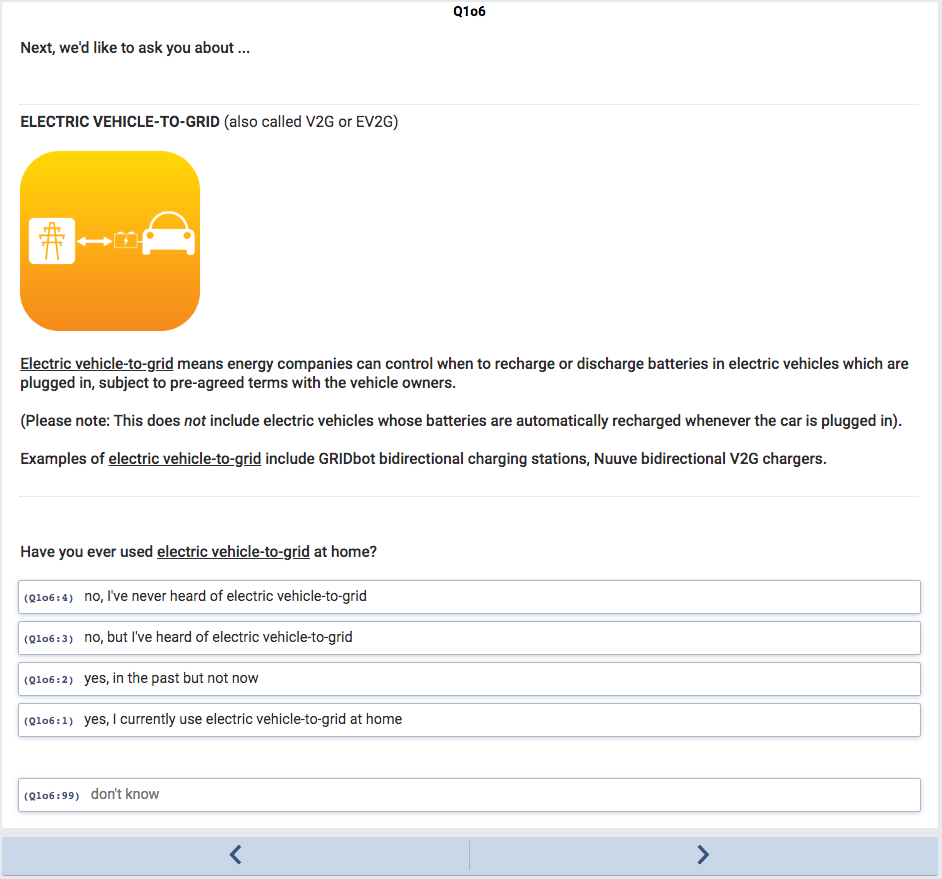 innovation label = E3
NB. the next 3 questions (Q1o7-Q1o9) for respondents who answer “yes” are not shown (see car-sharing example earlier)
That’s the end of the introductory questions which establish whether respondents use or have heard of
16 different innovations and 4 mainstream activities in each of 4 domains: transport, food, homes, energy.
Allocation algorithm (or prioritisation algorithm)
Having answered these questions, respondents are classified for each of the16 innovations (T1-T7, F1-F3, H1-H3, E1-E3) and 3 mainstream activities (T0, F0, E0) as:
adopter		= yes, I use this … either currently or in the past
non-adopter	= no, I don’t use this ... but I have heard of it
not classified	= no … I have never heard of this
All respondents are classified as adopters for the 4th mainstream activity (H0) as this is = manually controlling devices at home (which everyone does!).

So, as an example, at this point in the survey one respondent might be classified as:
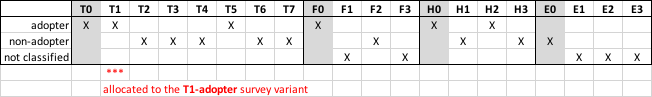 Based on this classification, an ‘allocation algorithm’ decides which survey variant to allocate the respondent to. The algorithm first prioritises adopters of innovations, then non-adopters of innovations, then adopters of mainstream activities (subject to quotas in each case).

In this example, the respondent is allocated to survey variant T1 as an adopter.
(T1 is the ‘car-sharing’ innovation).
The wording of these next blocks of questions is varied and adapted to each innovation or mainstream activity.
This gives 20 survey variants: 16 innovations + 4 mainstream activities.

Both adopters and non-adopters can be allocated to each survey variant.
Some questions are worded slightly differently for adopters and non-adopters (e.g., present vs. future tense).

The following questions are shown for adopters of one particular survey variant (T1 = car-sharing).
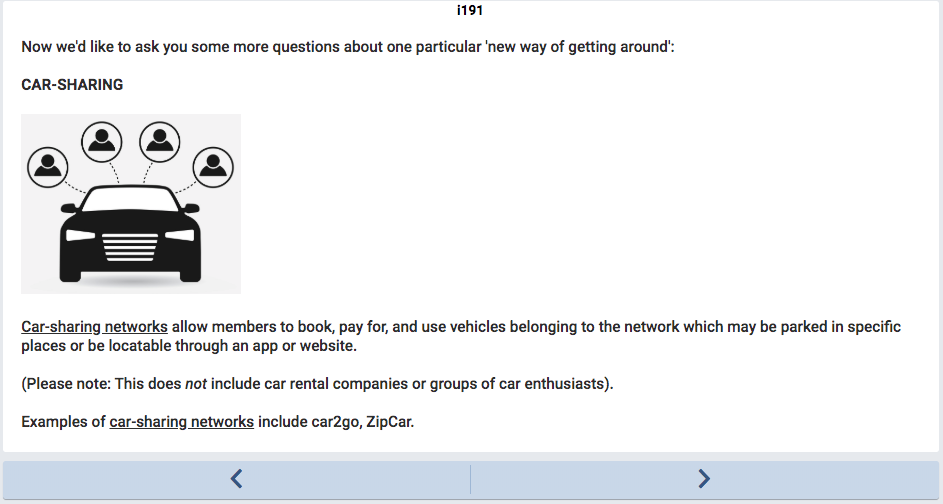 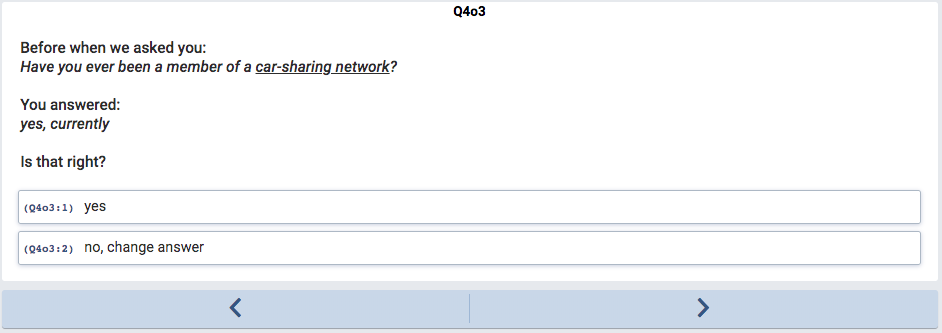 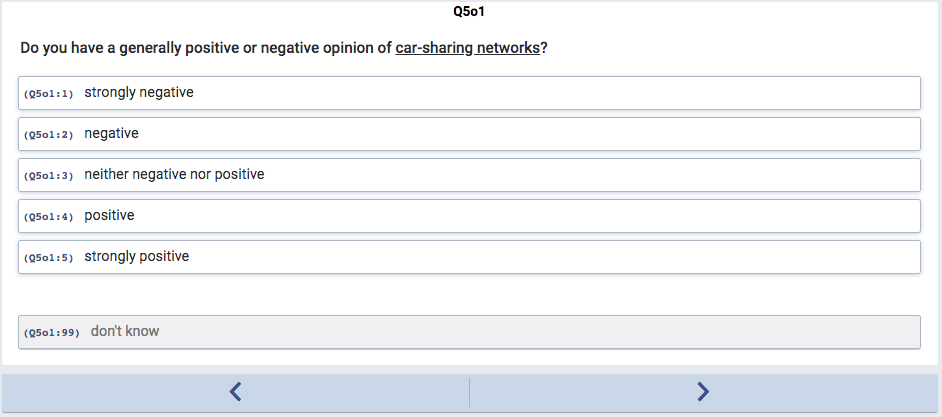 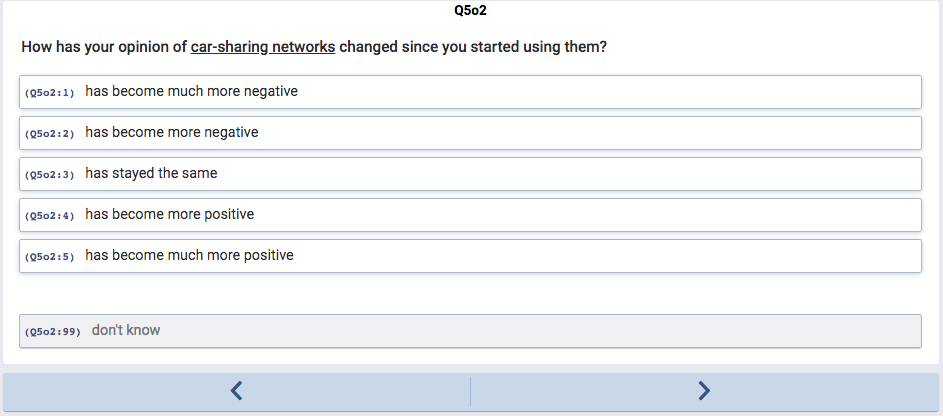 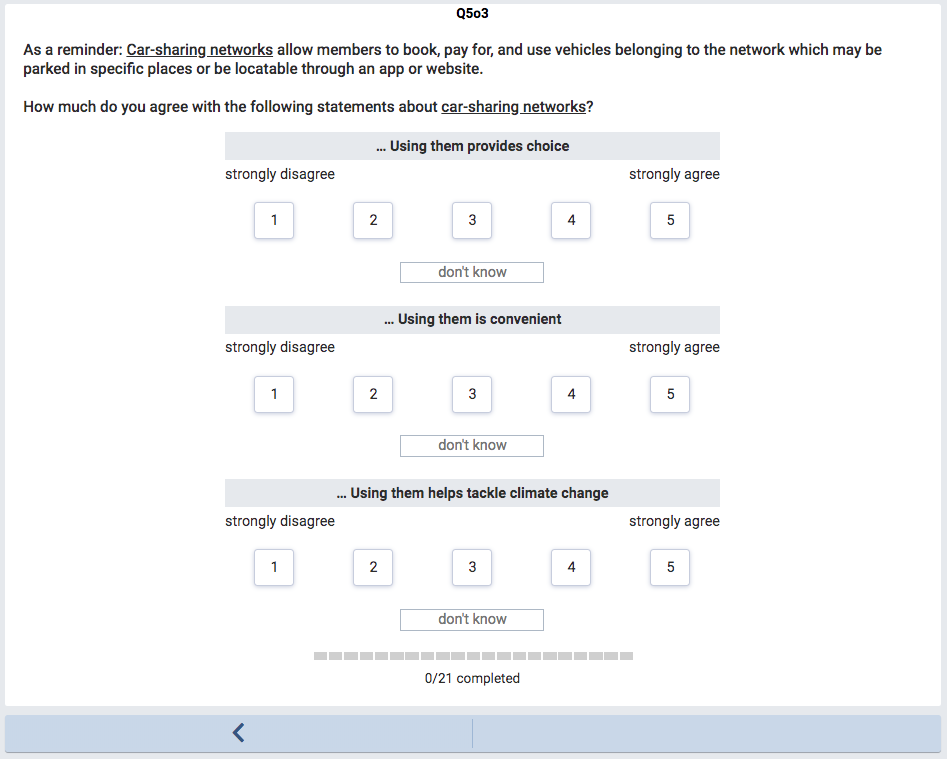 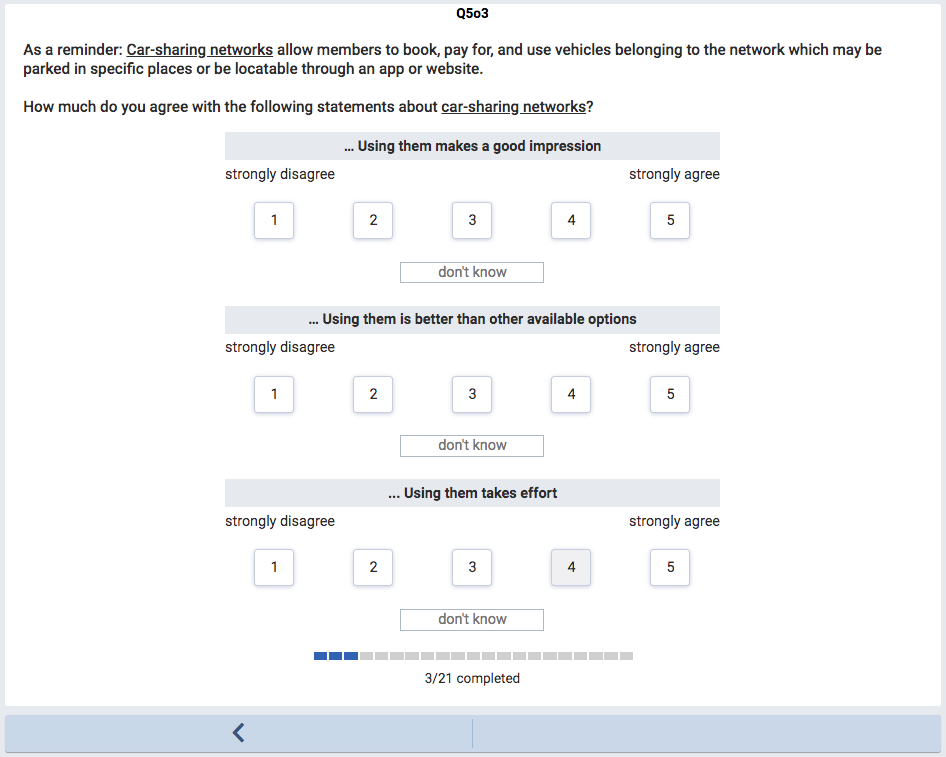 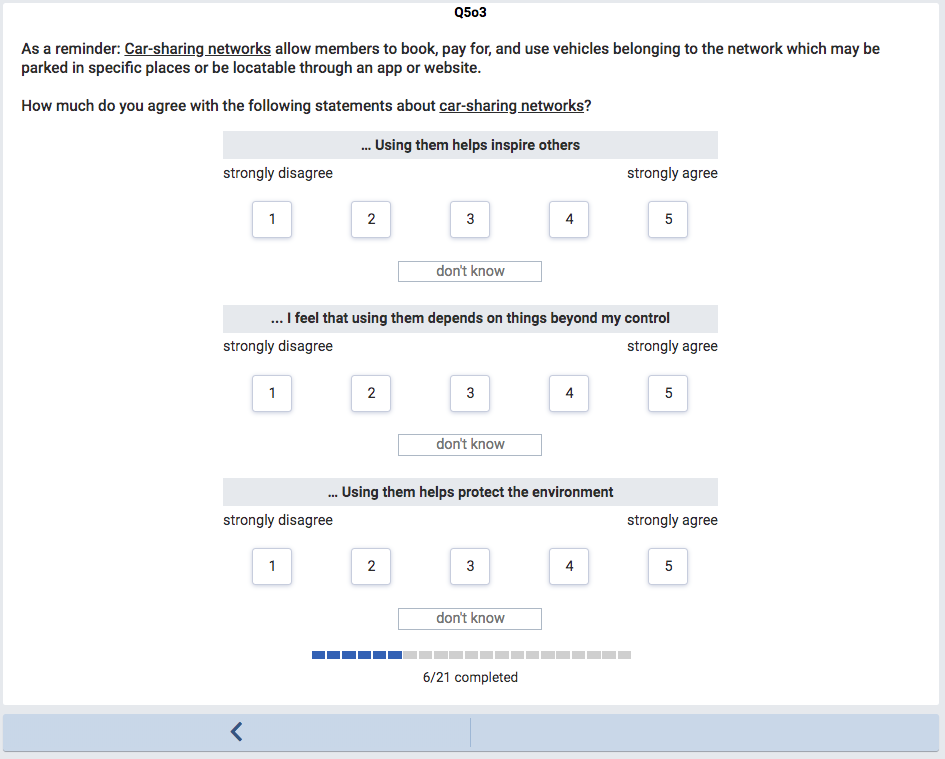 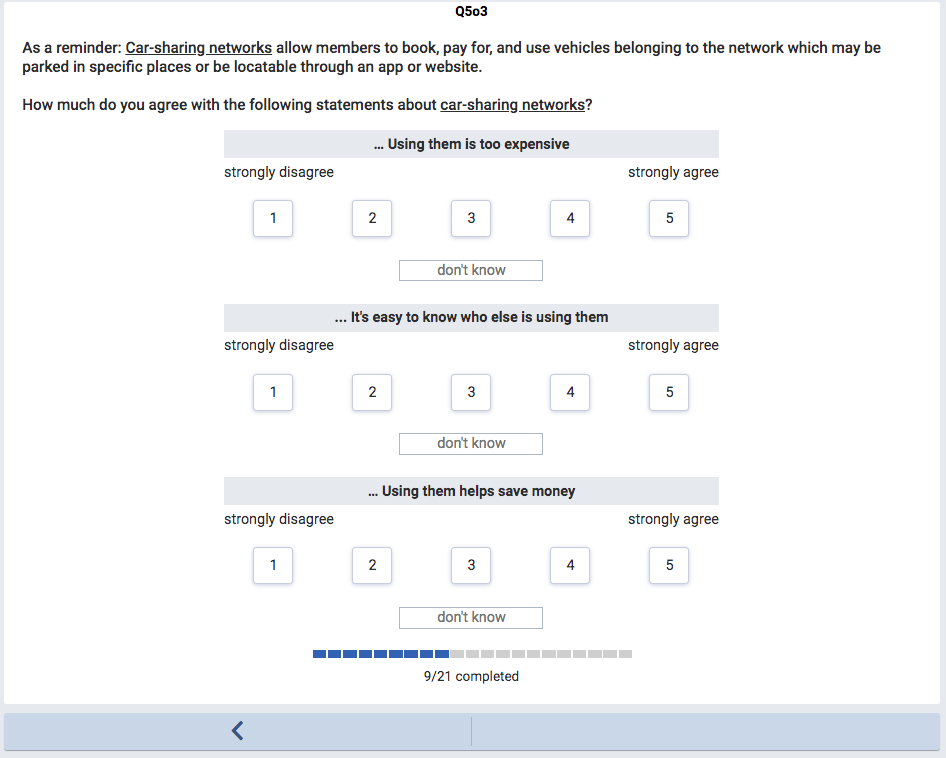 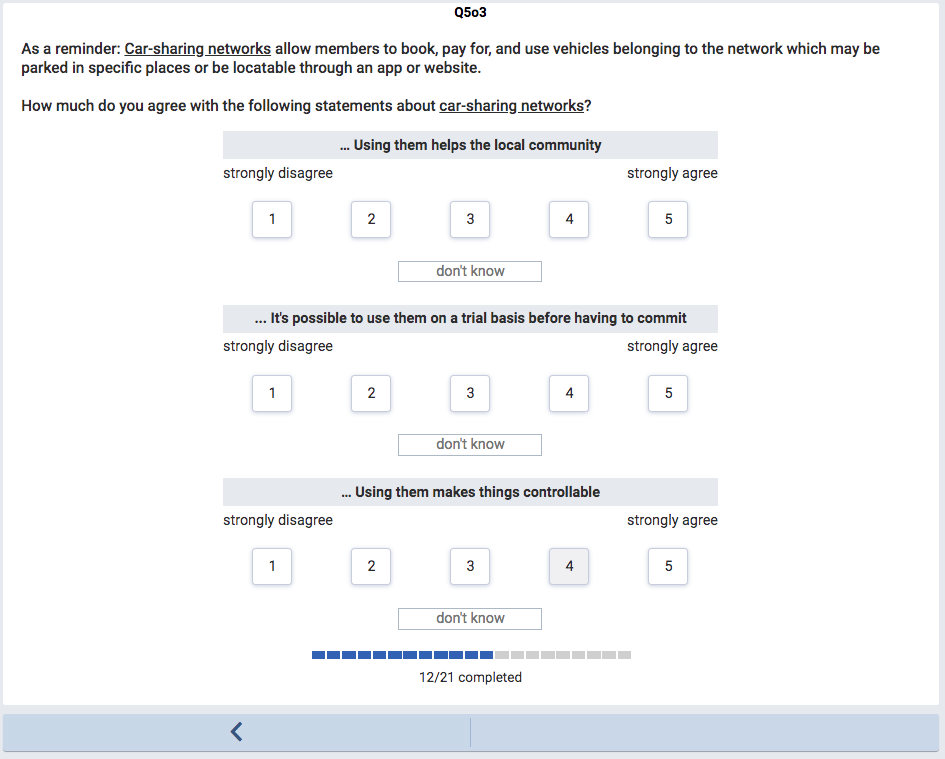 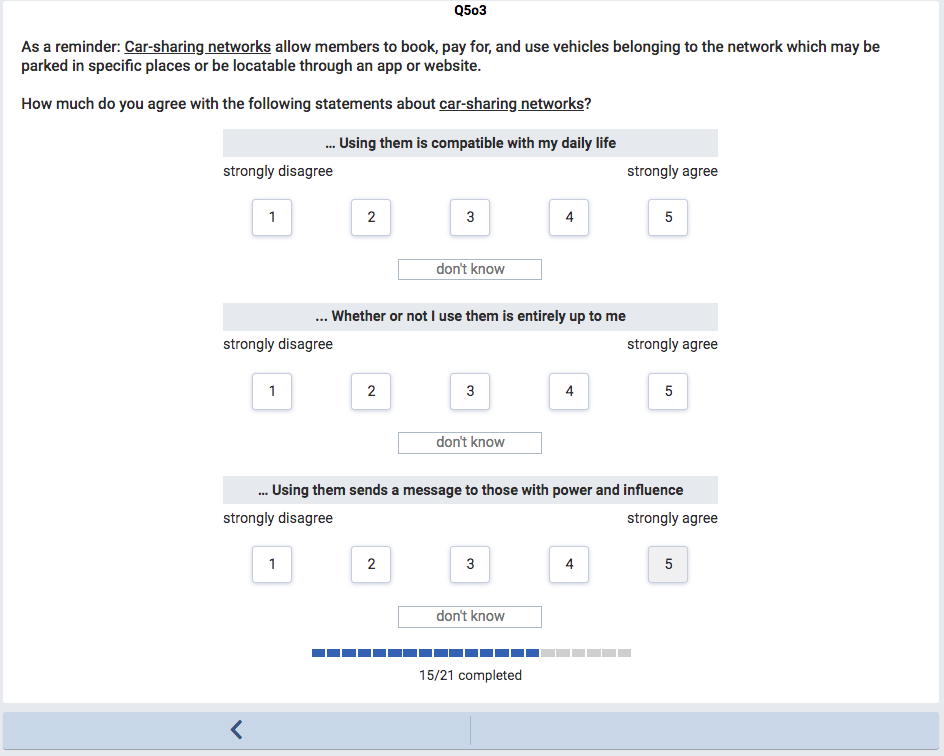 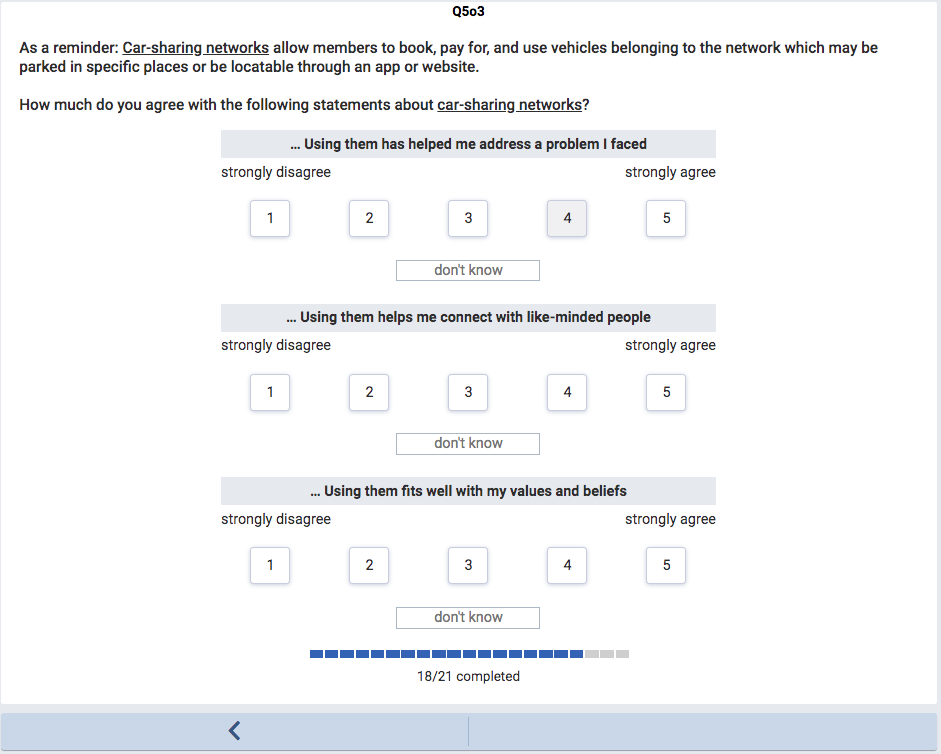 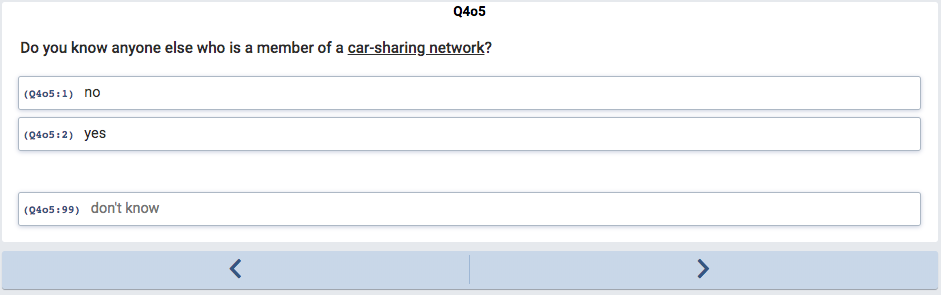 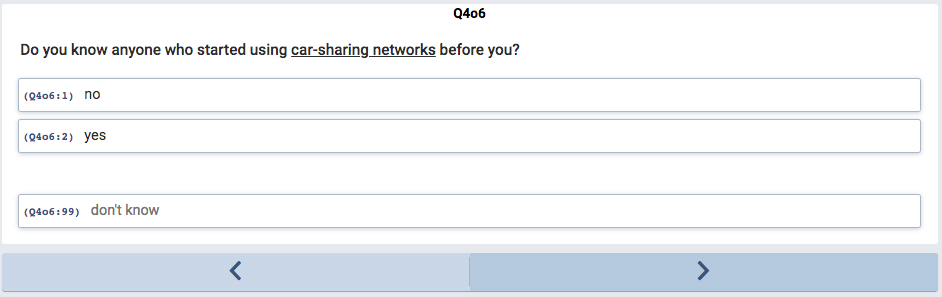 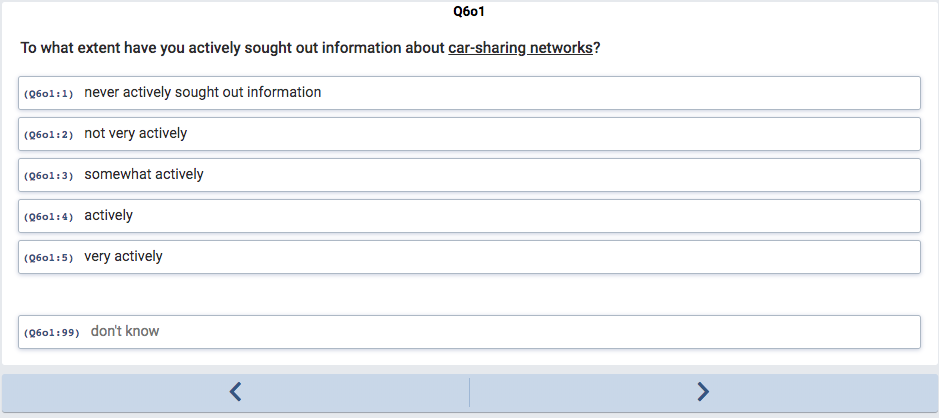 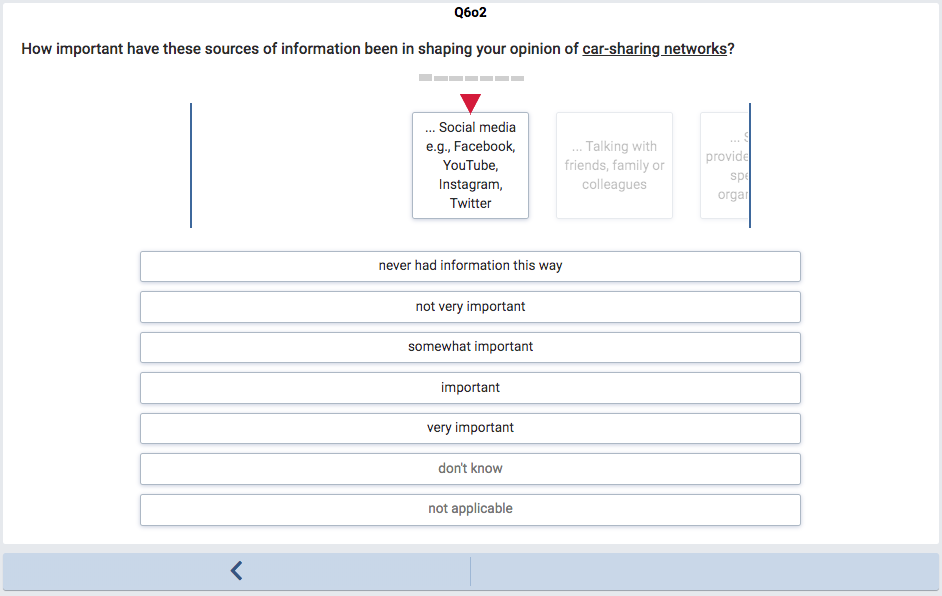 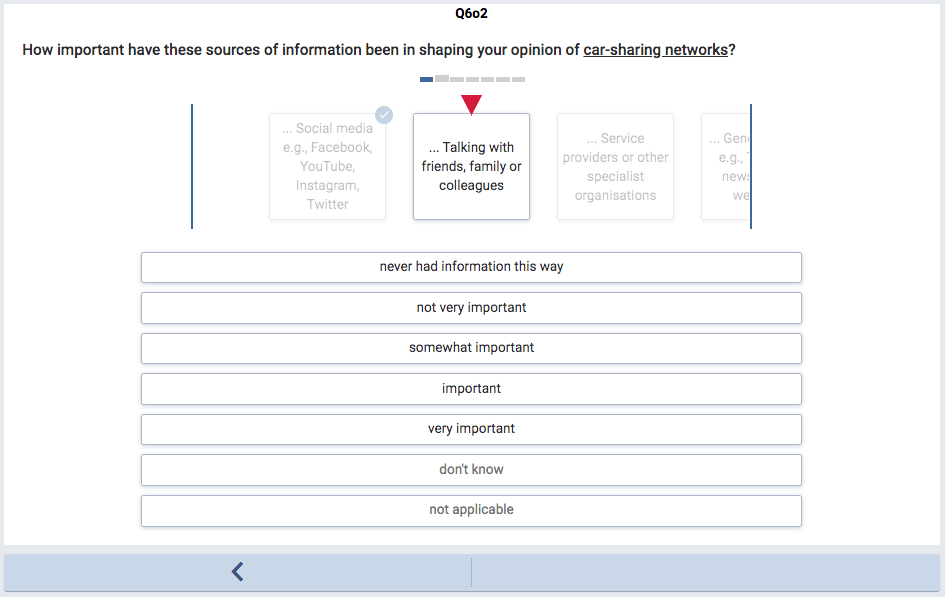 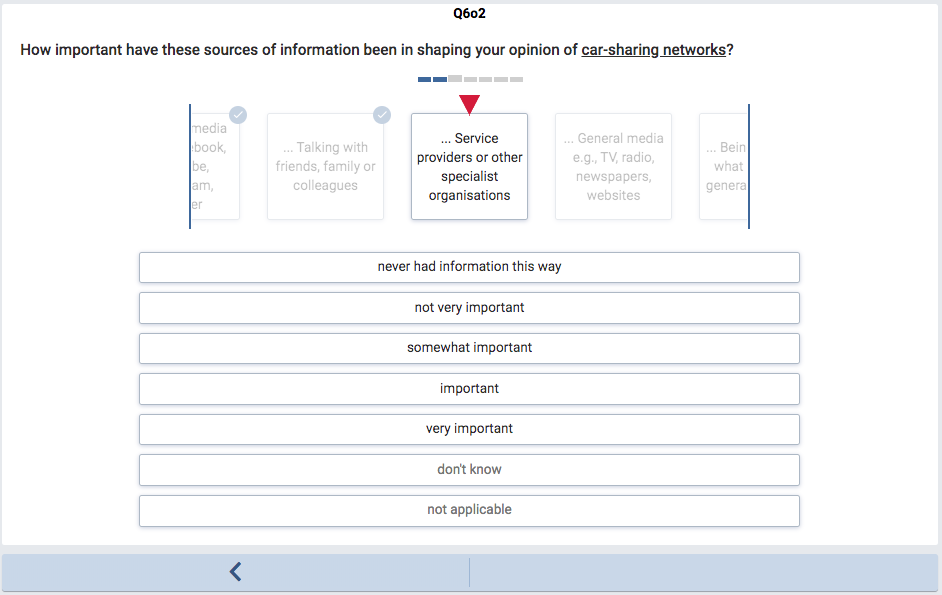 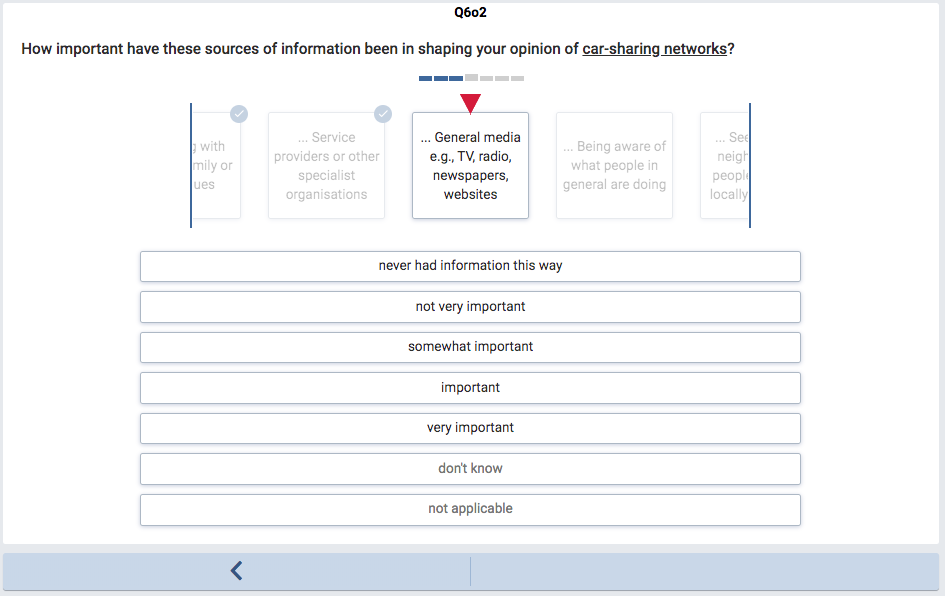 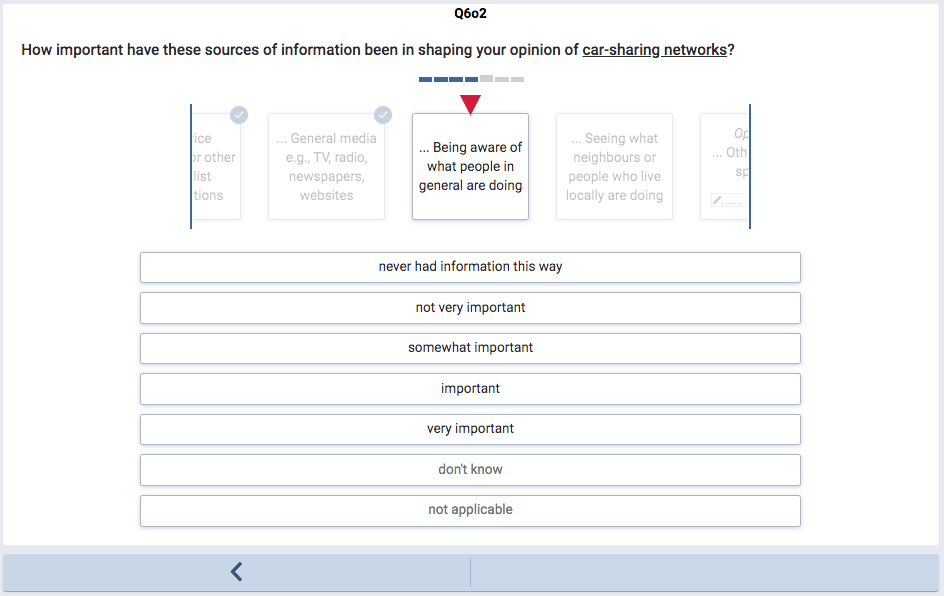 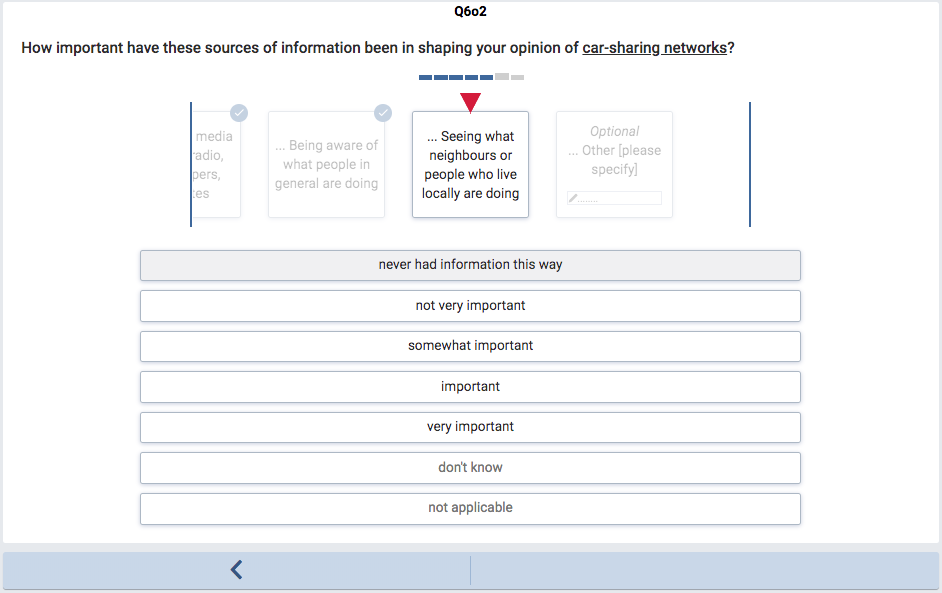 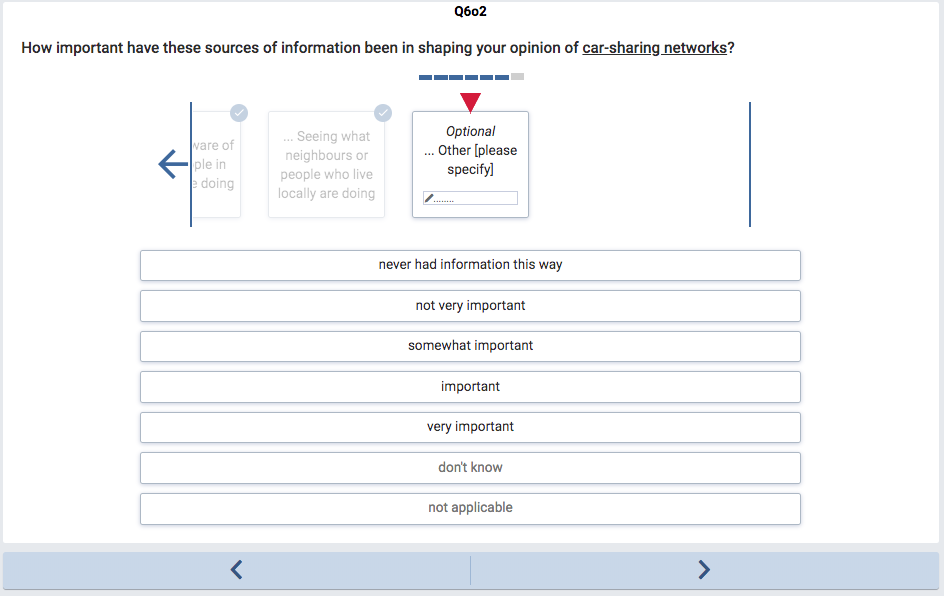 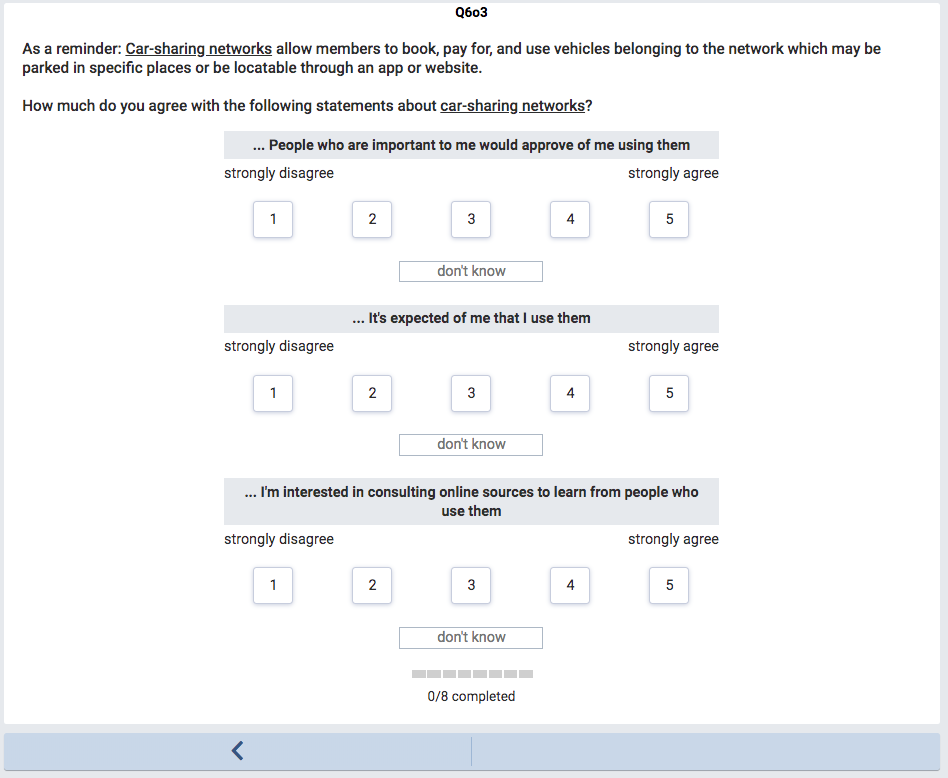 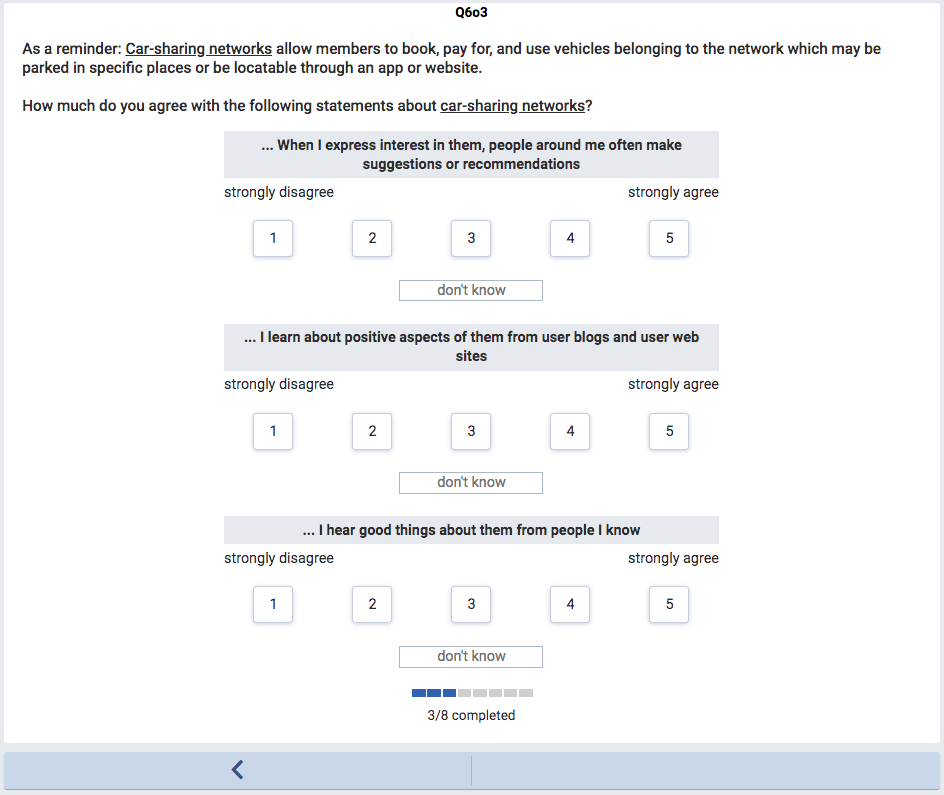 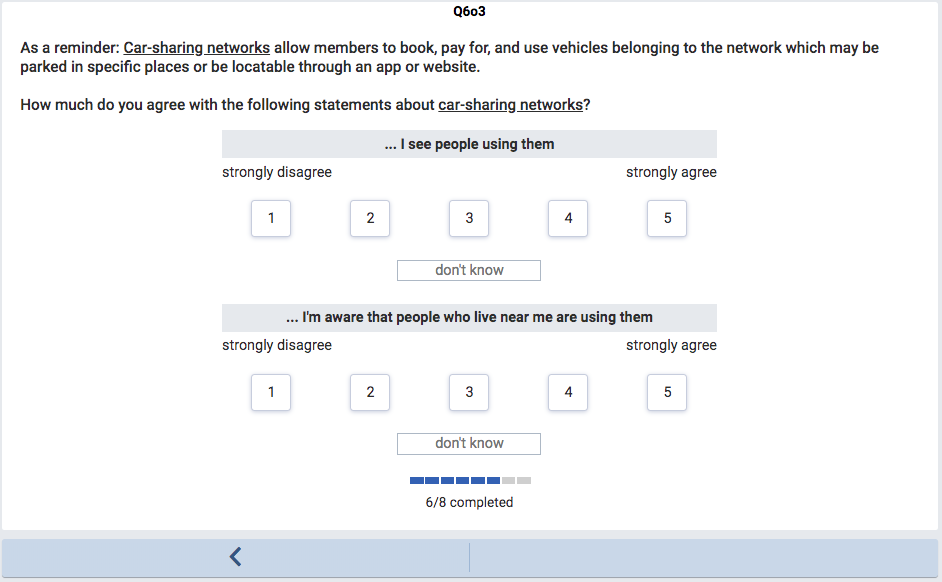 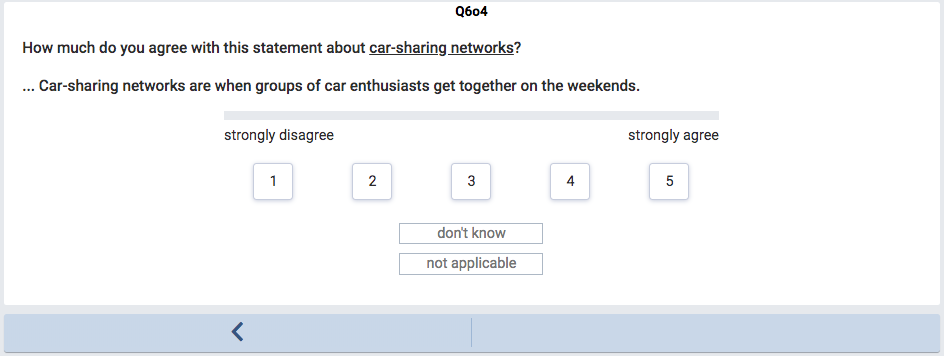 That’s the end of the questions specific to one innovation or mainstream activity.

The questions shown were for T1 = car-sharing. See spreadsheet for questions for all other innovations and mainstream activities.
These next blocks of questions are varied and adapted to one of four domains: transport, food, homes, energy.

The domain is consistent with the innovation or mainstream activity from the previous blocks of questions.

The following questions are for one particular domain (T = transport).
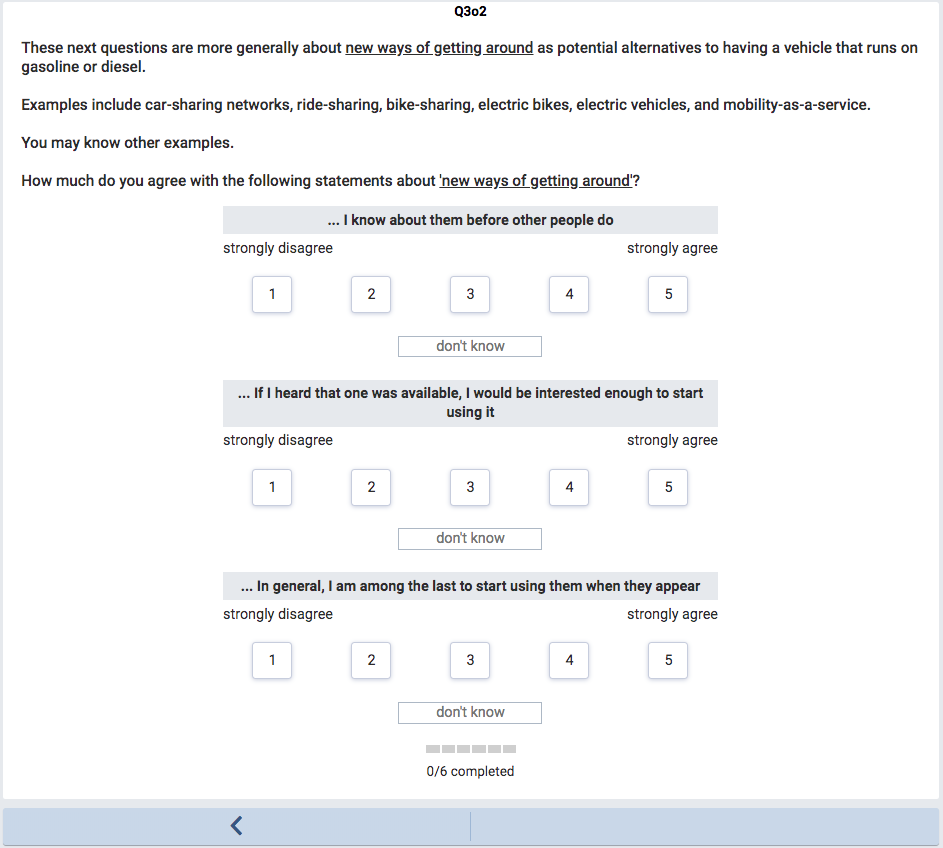 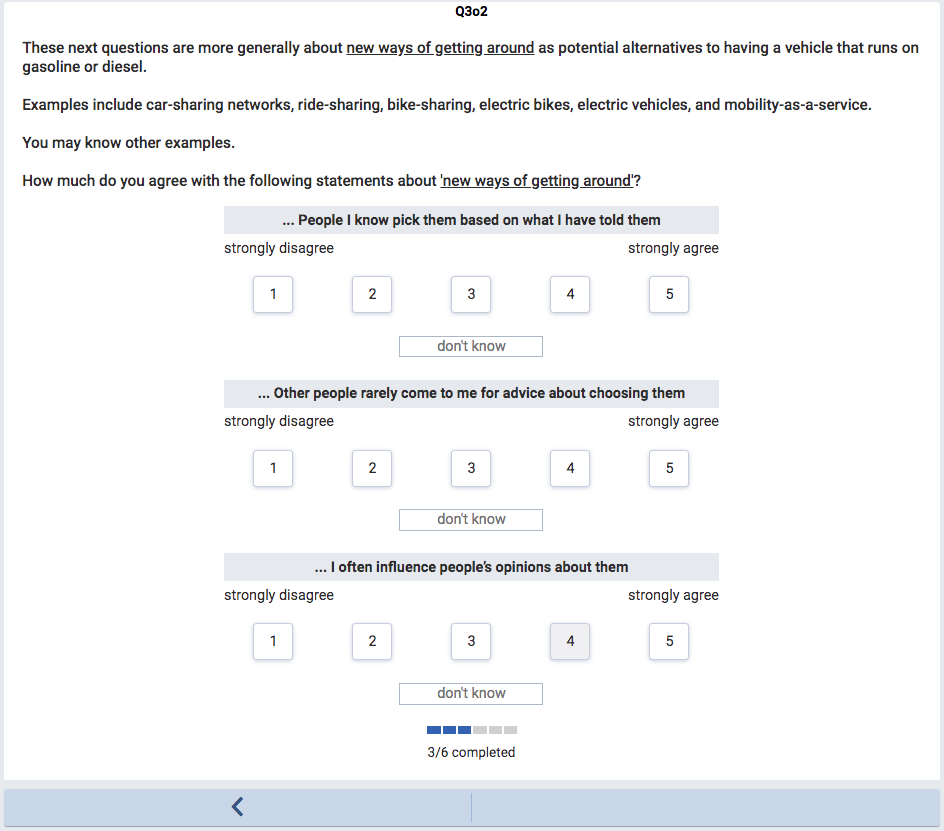 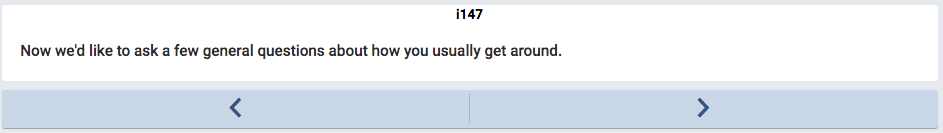 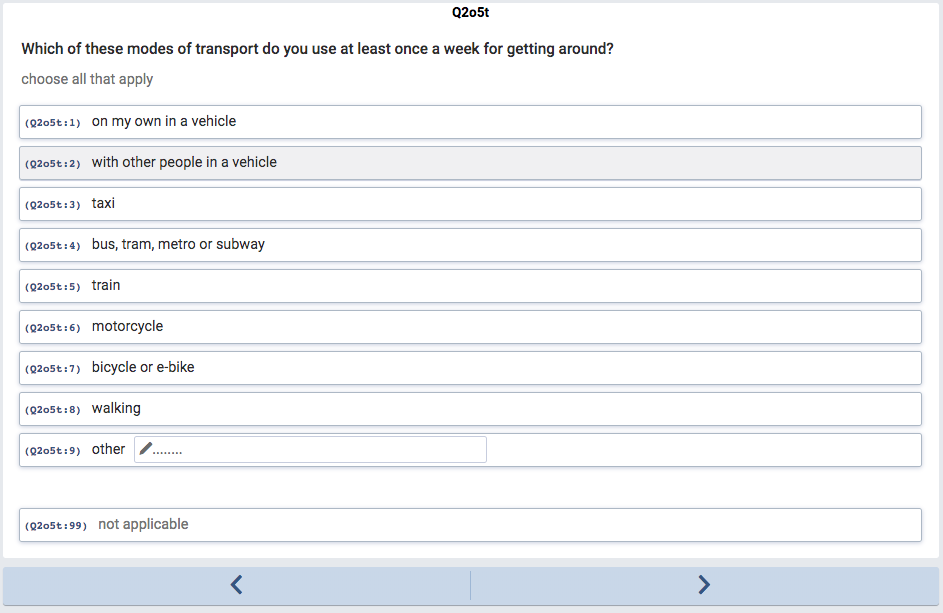 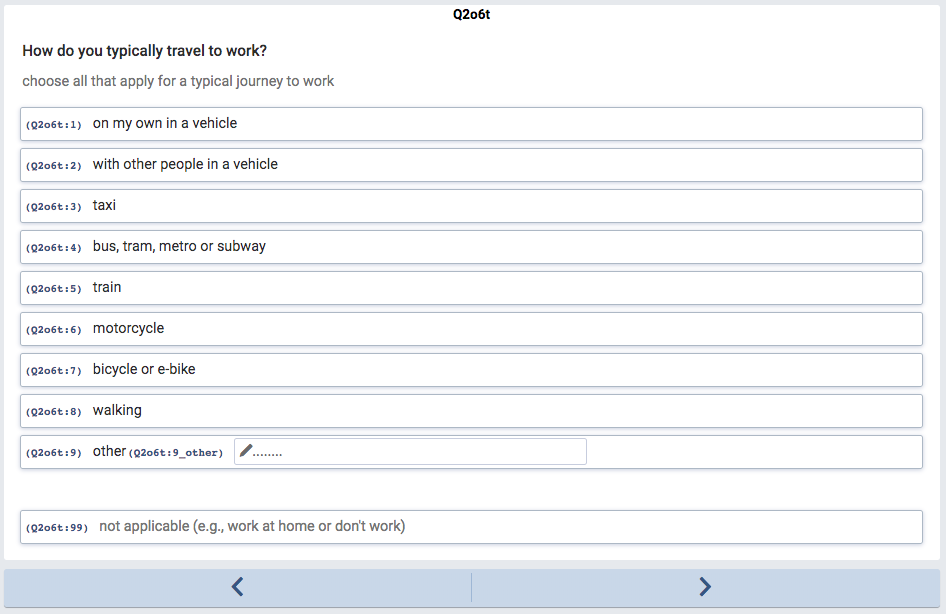 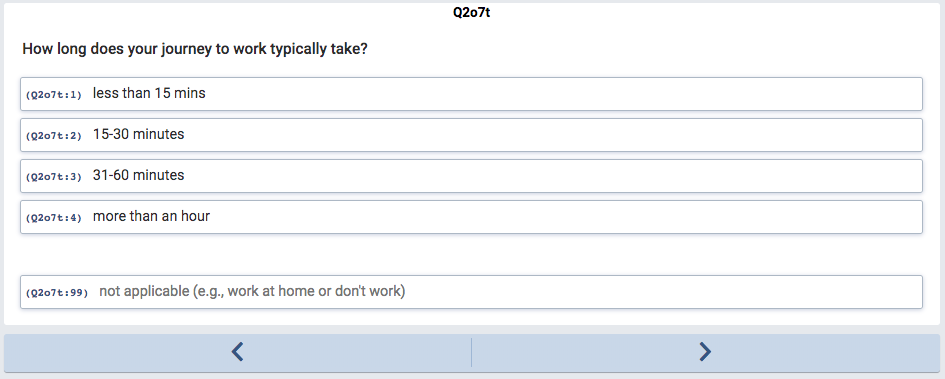 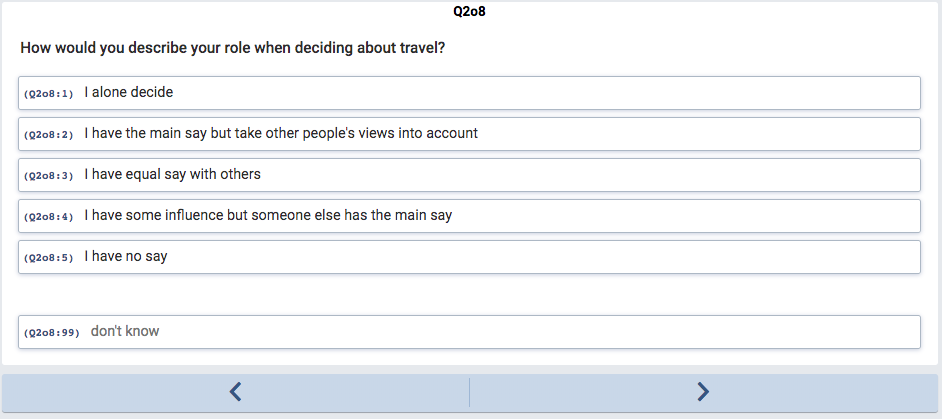 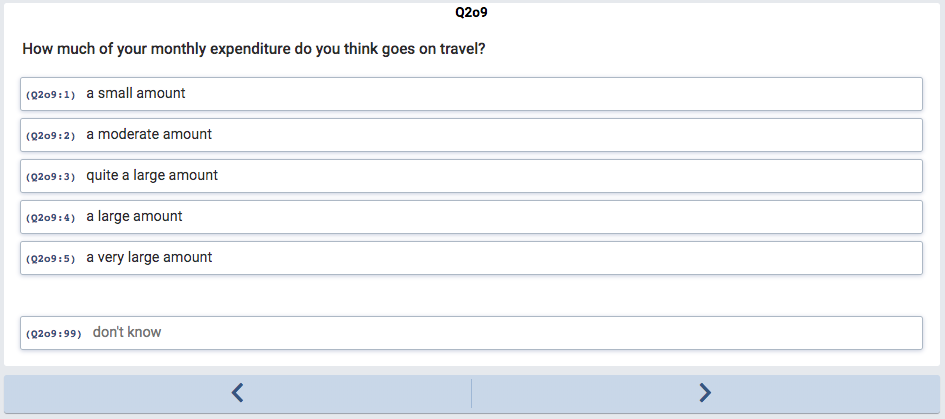 These final blocks of questions are the same for all respondents.
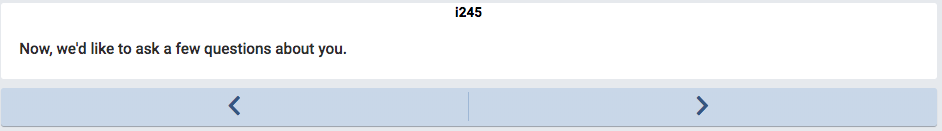 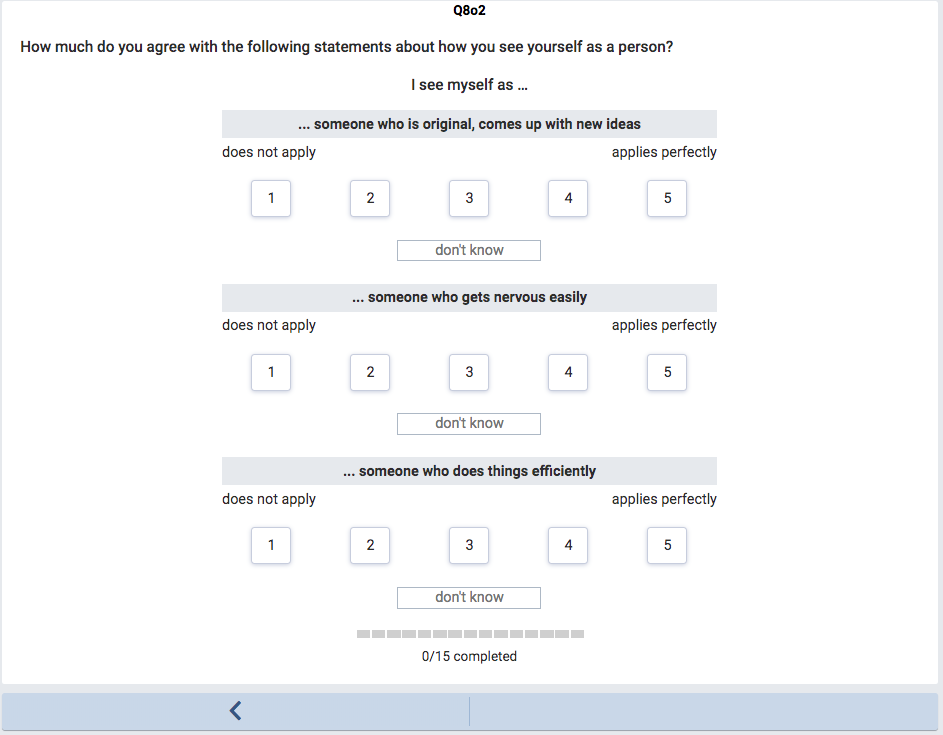 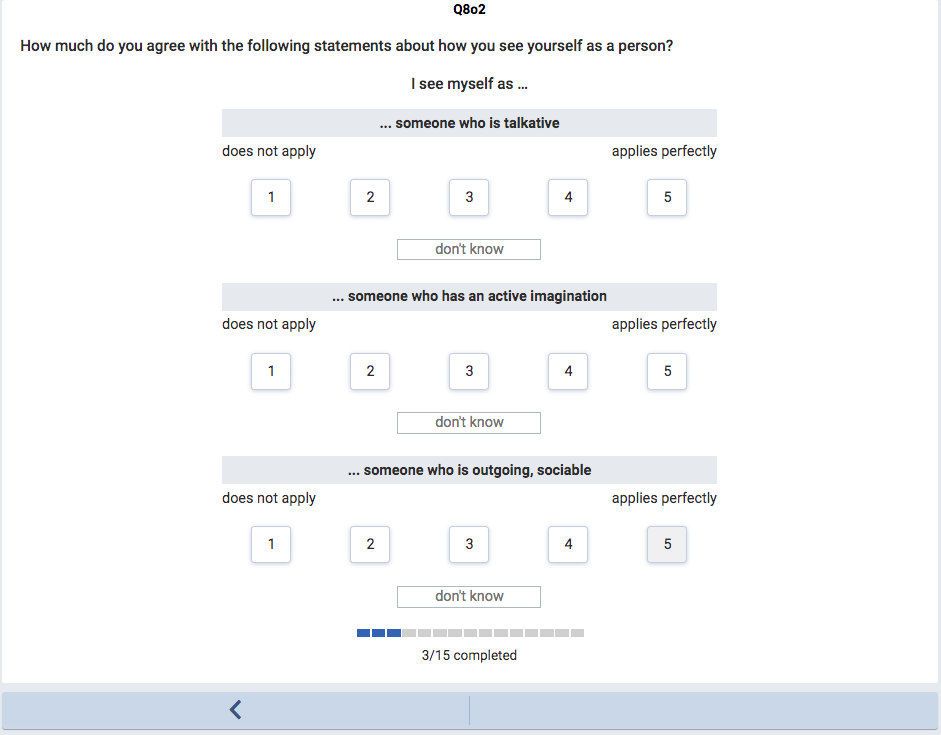 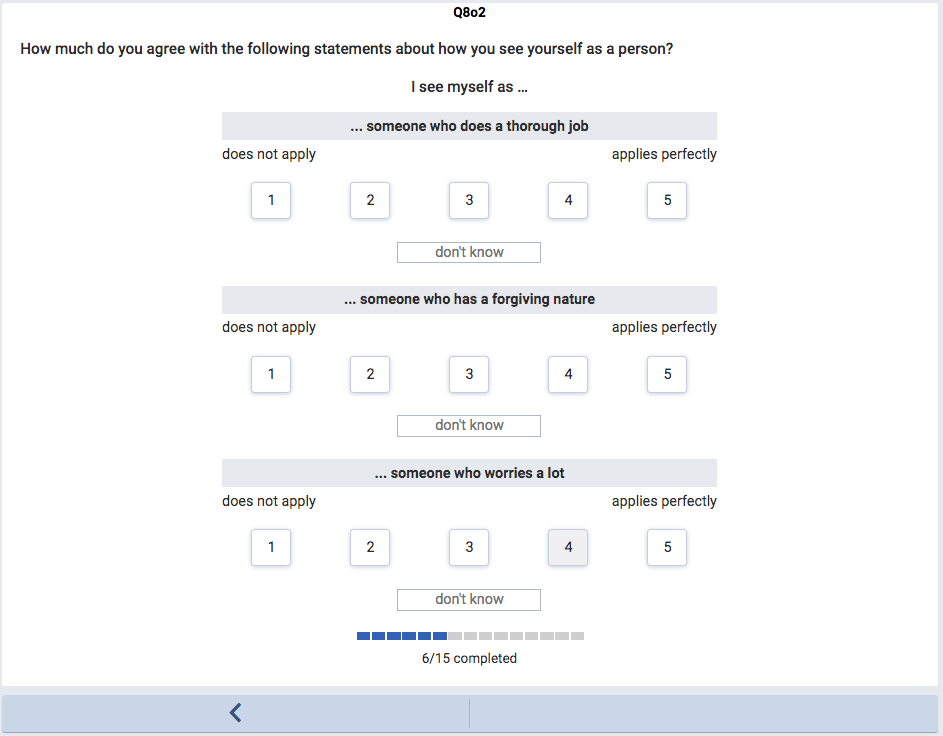 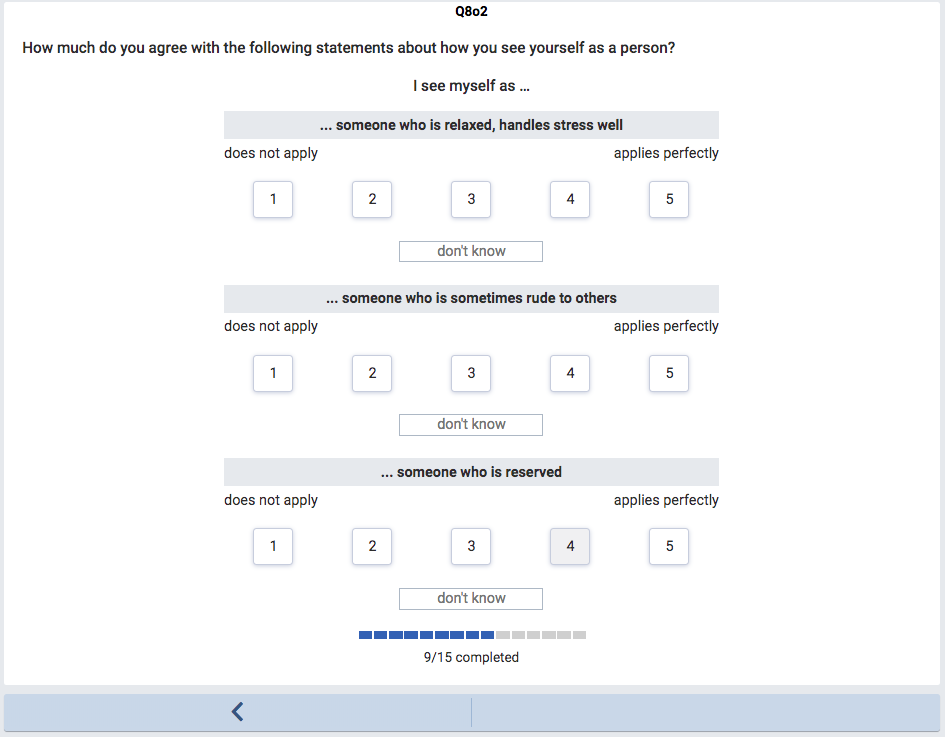 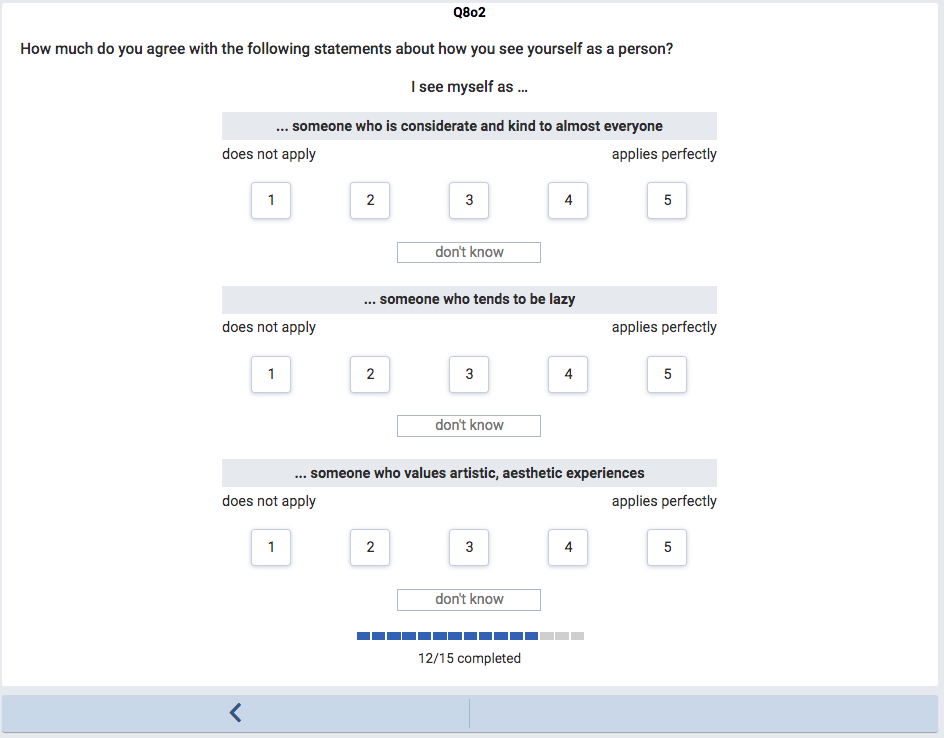 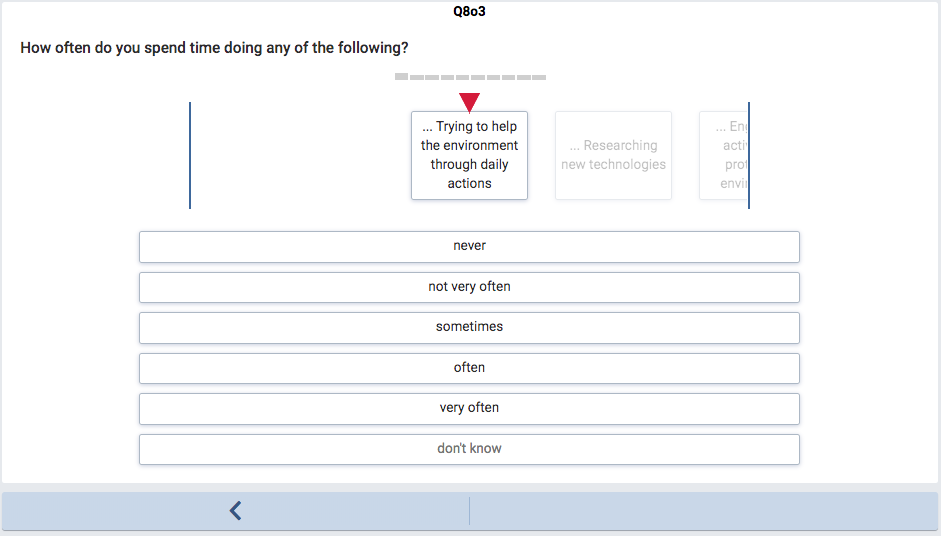 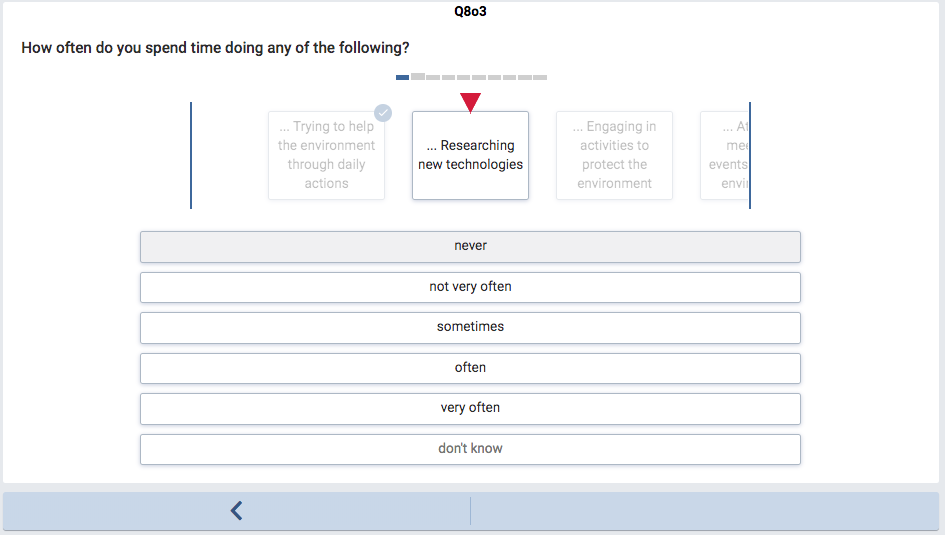 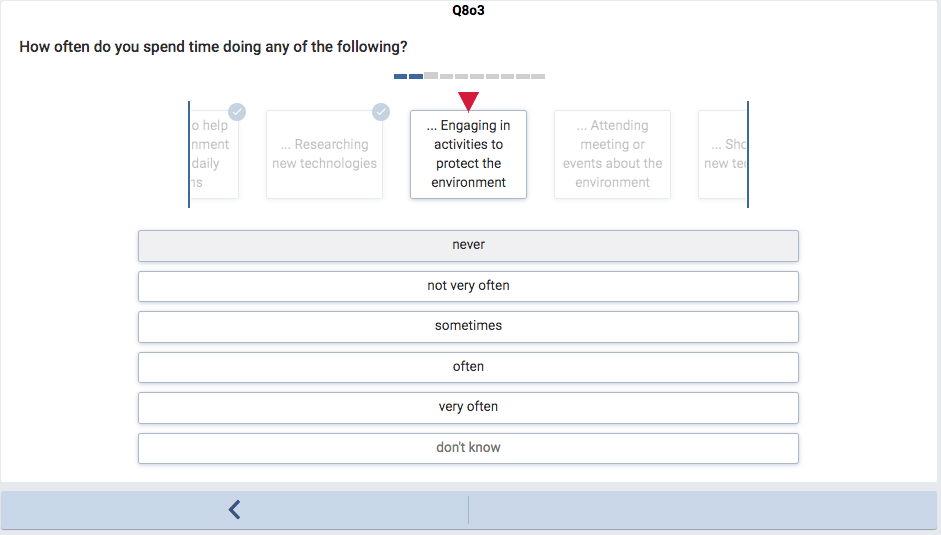 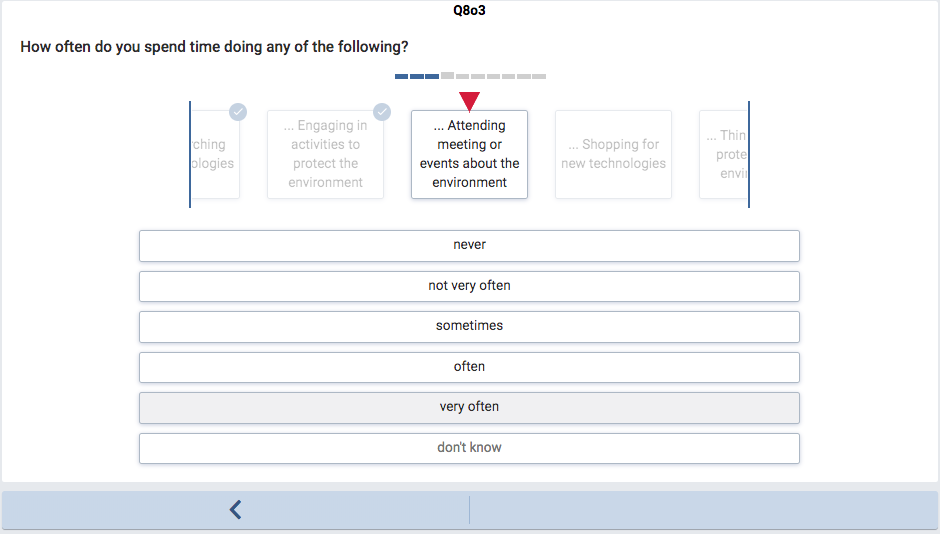 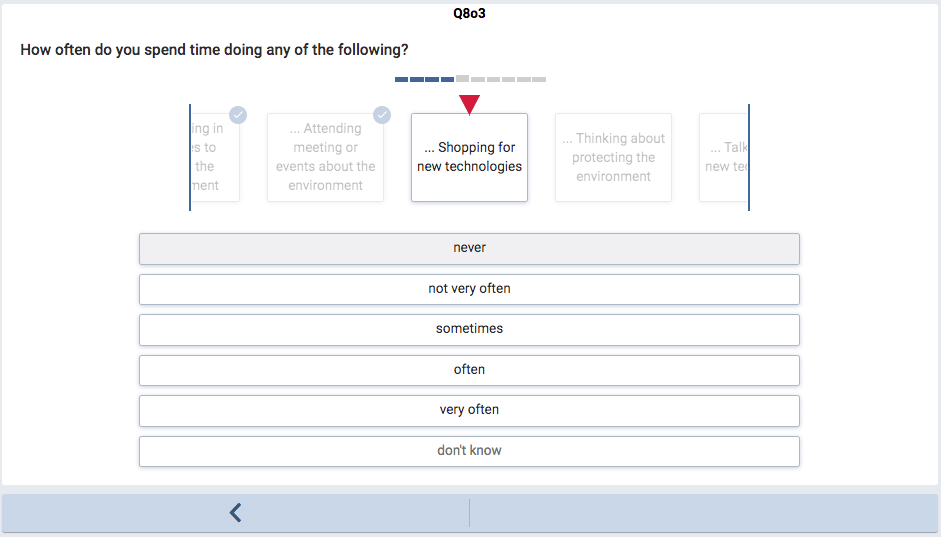 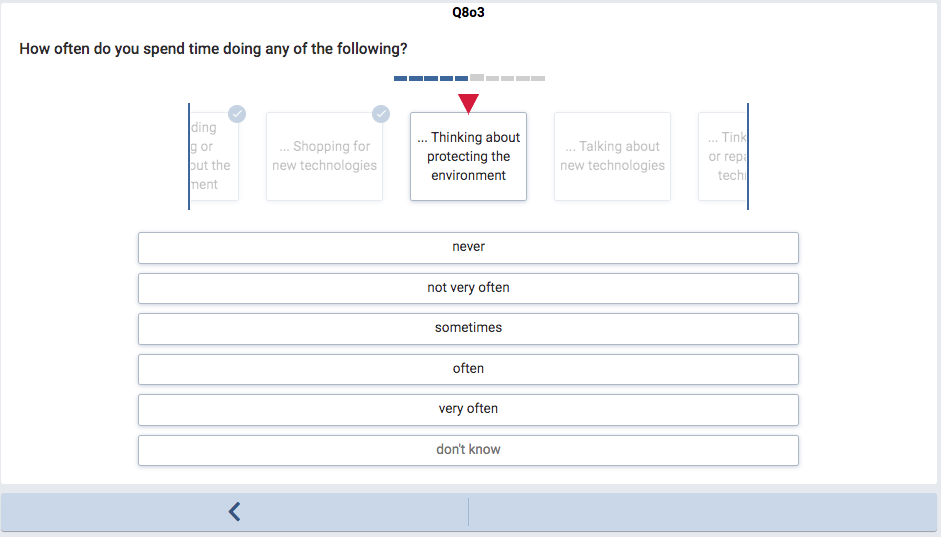 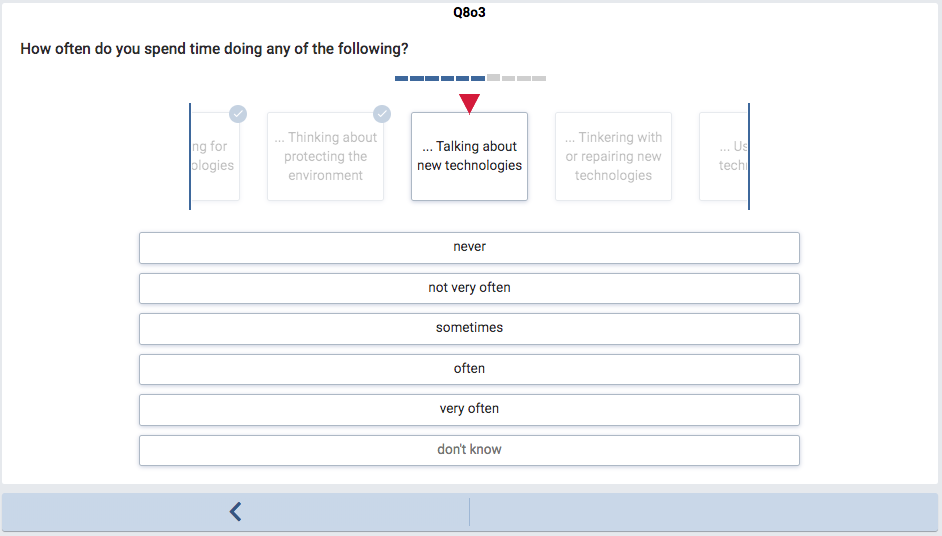 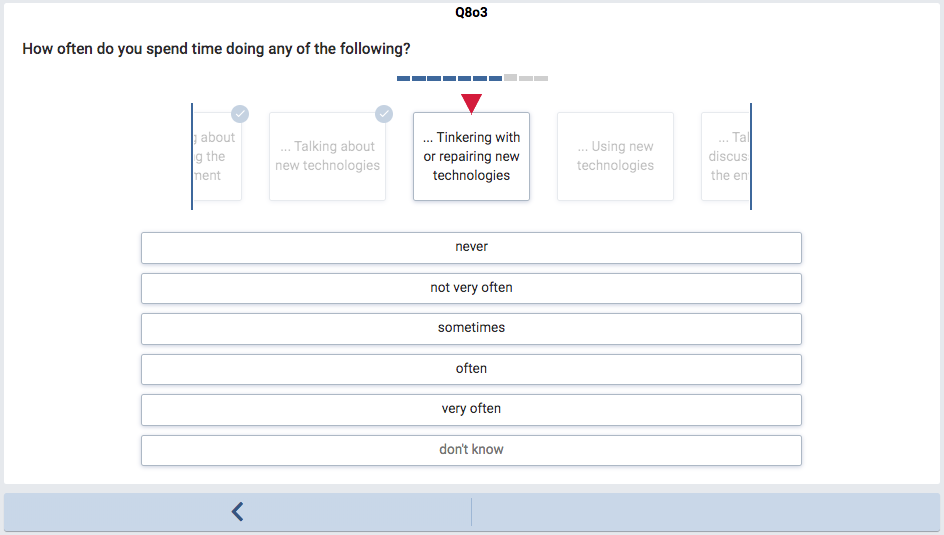 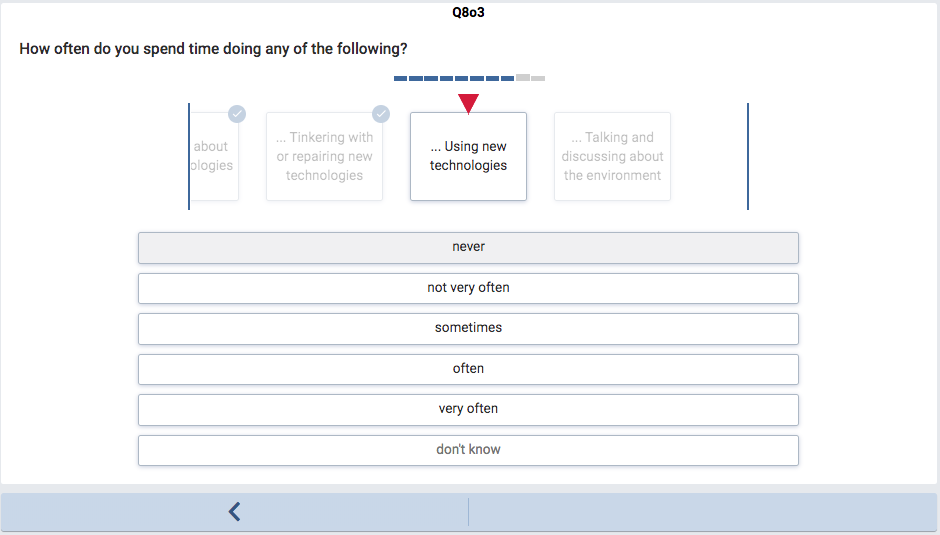 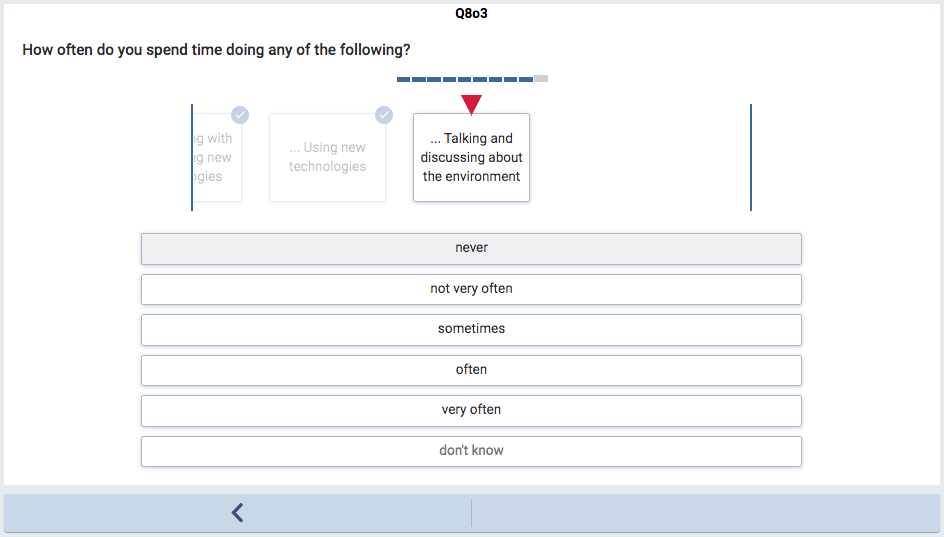 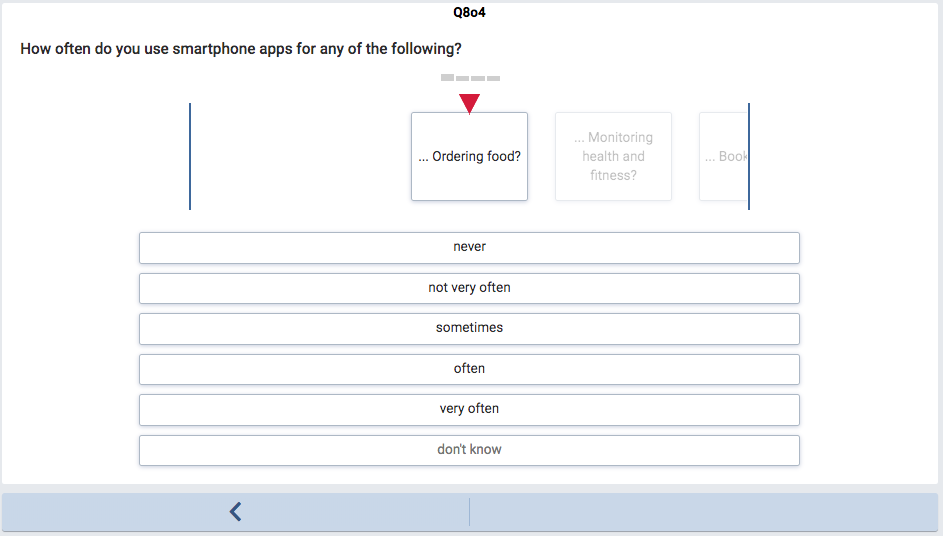 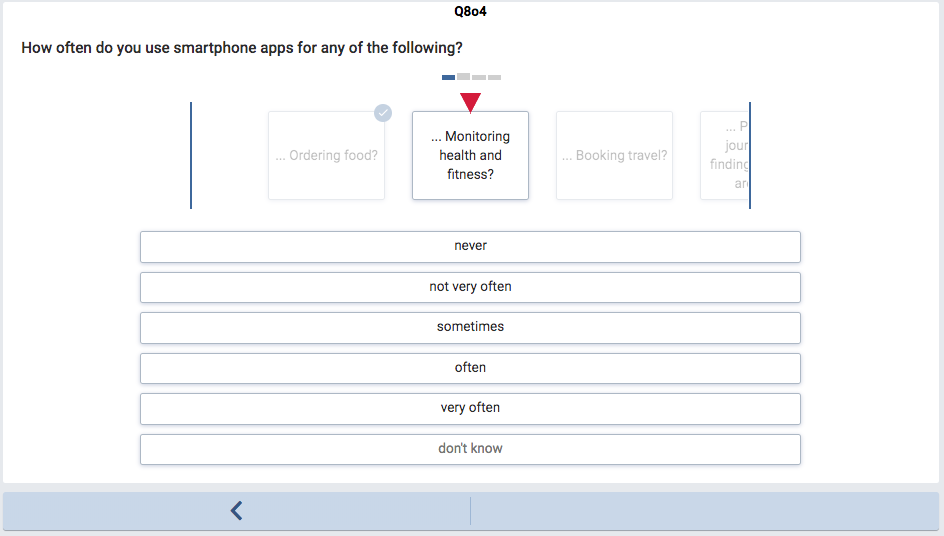 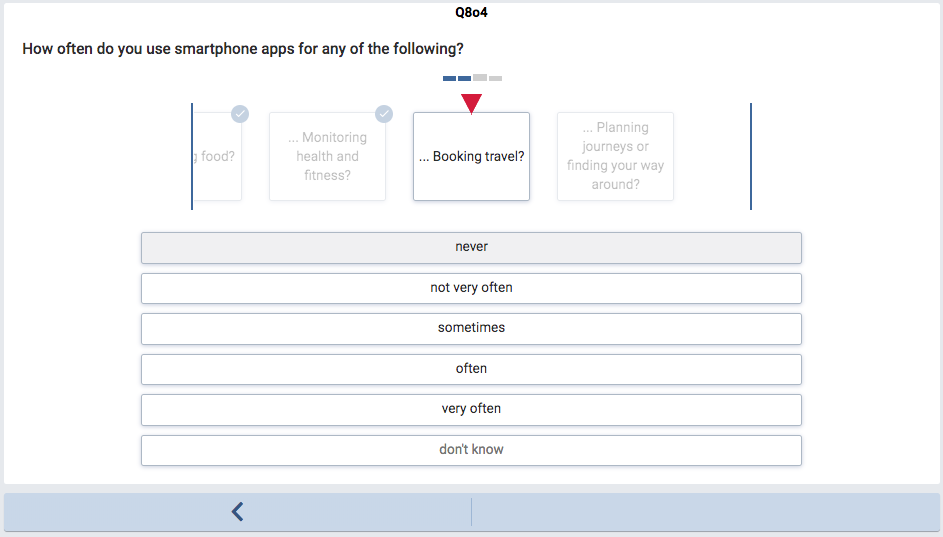 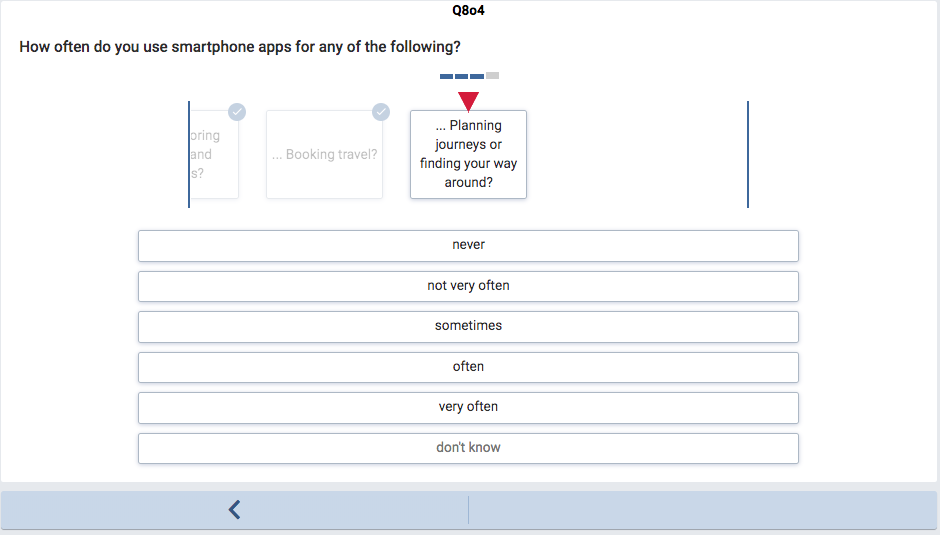 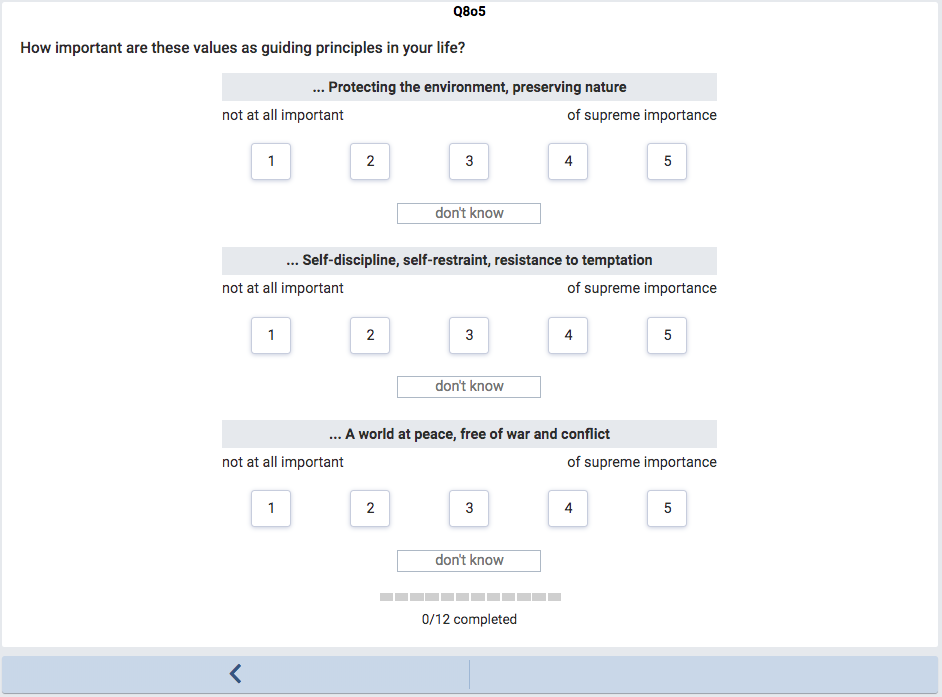 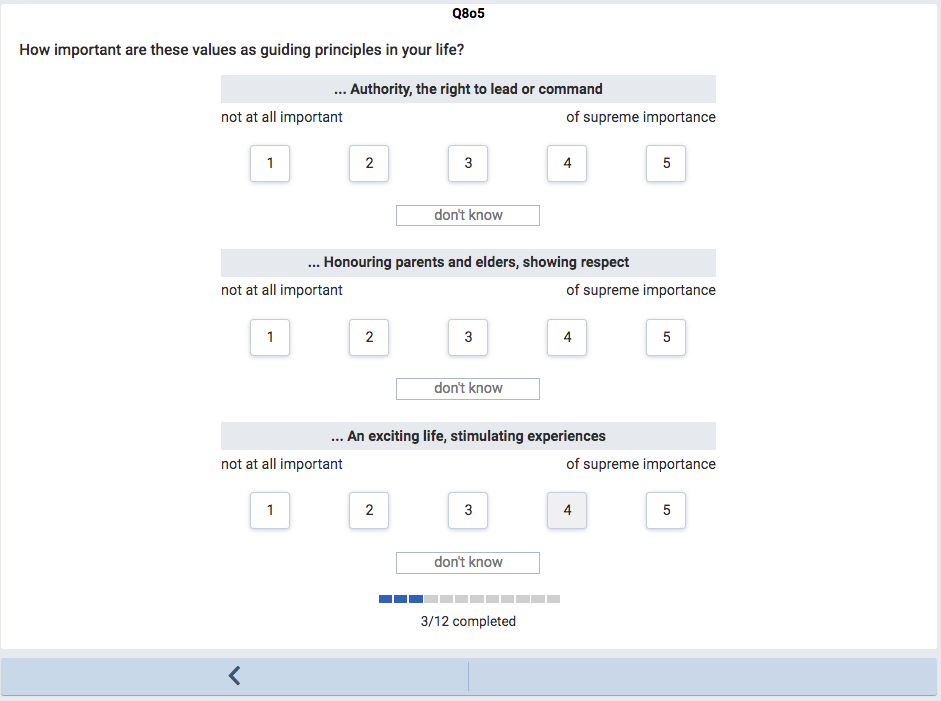 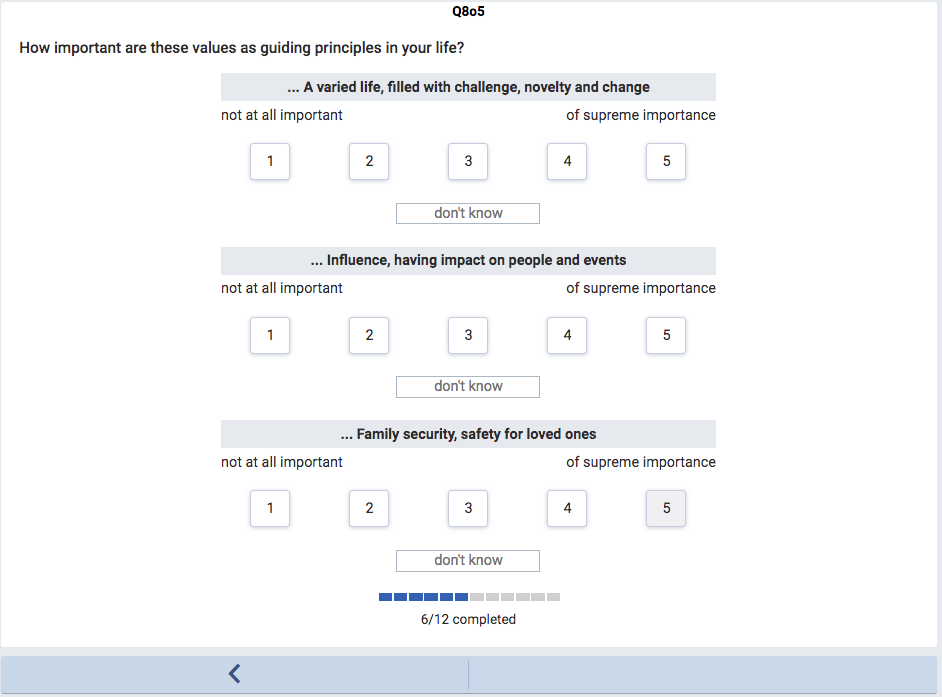 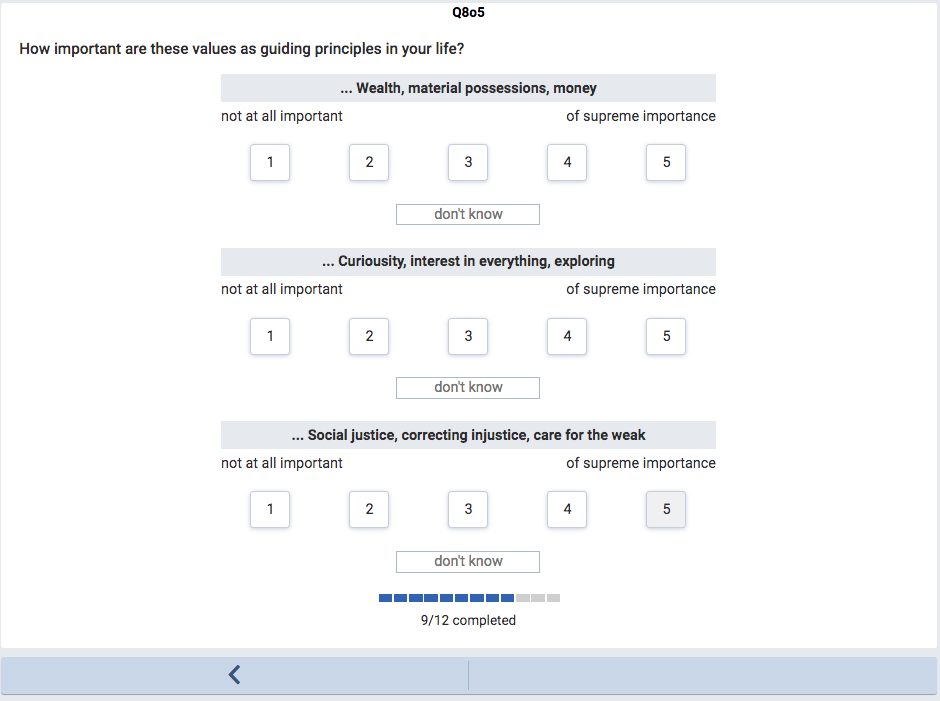 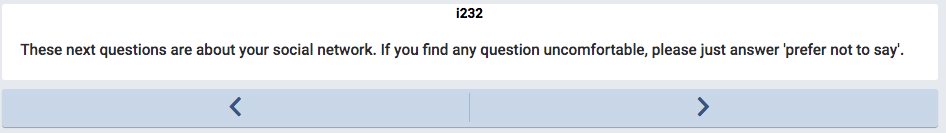 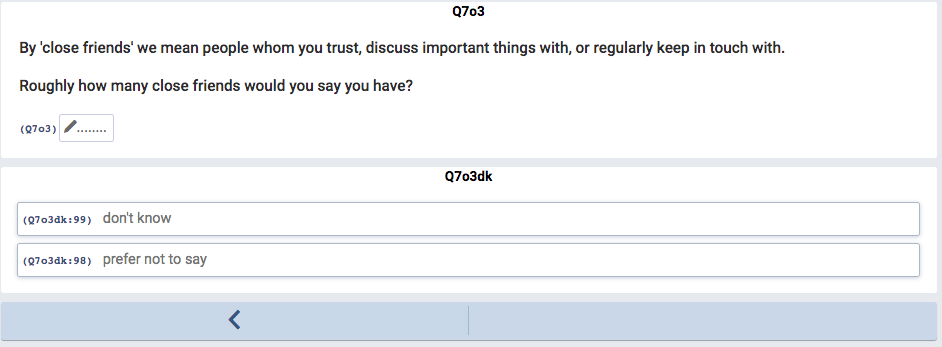 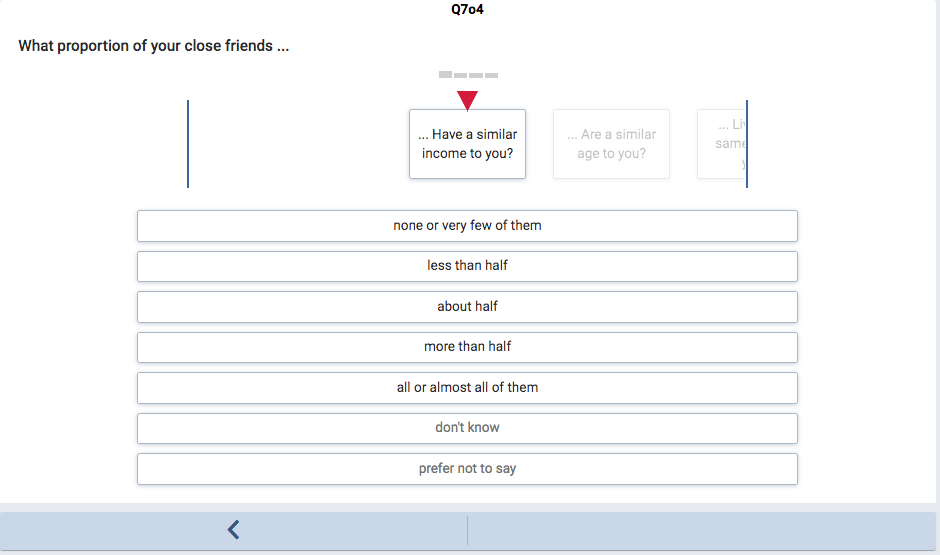 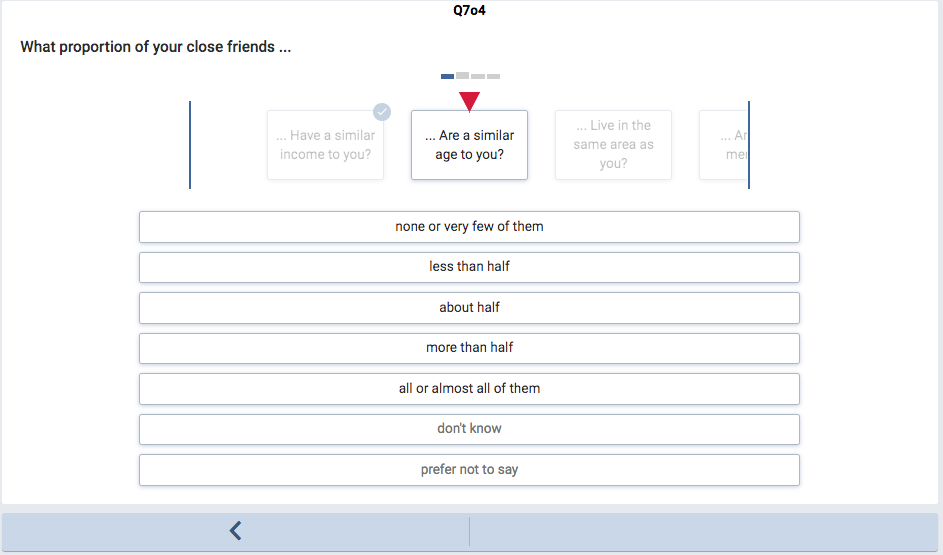 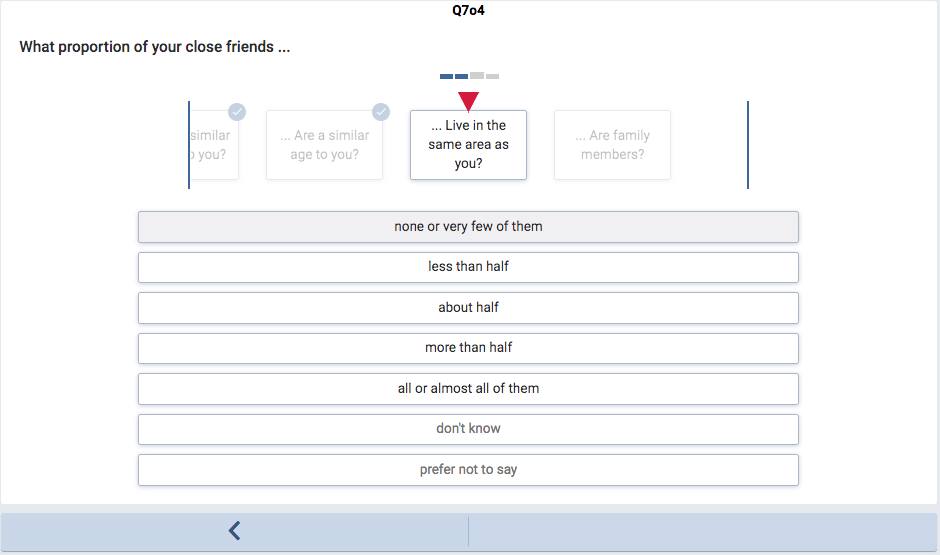 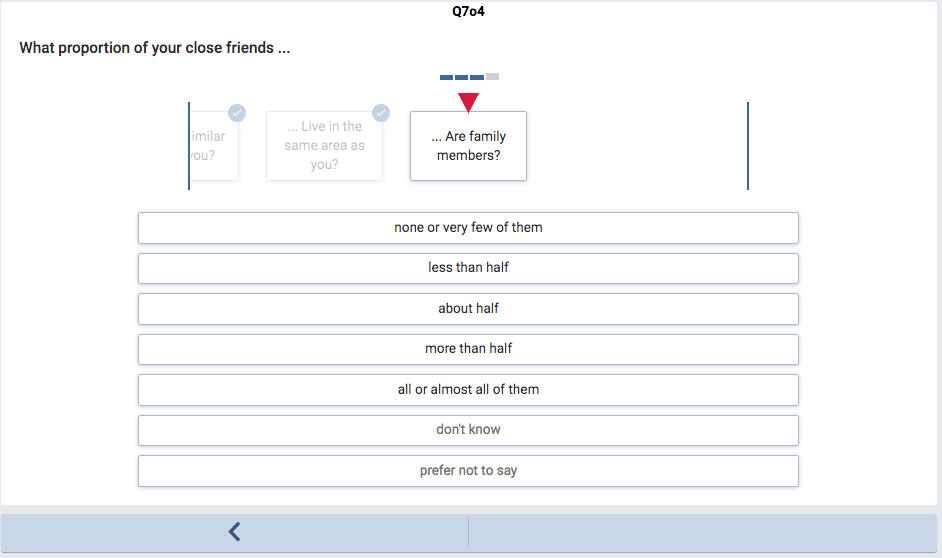 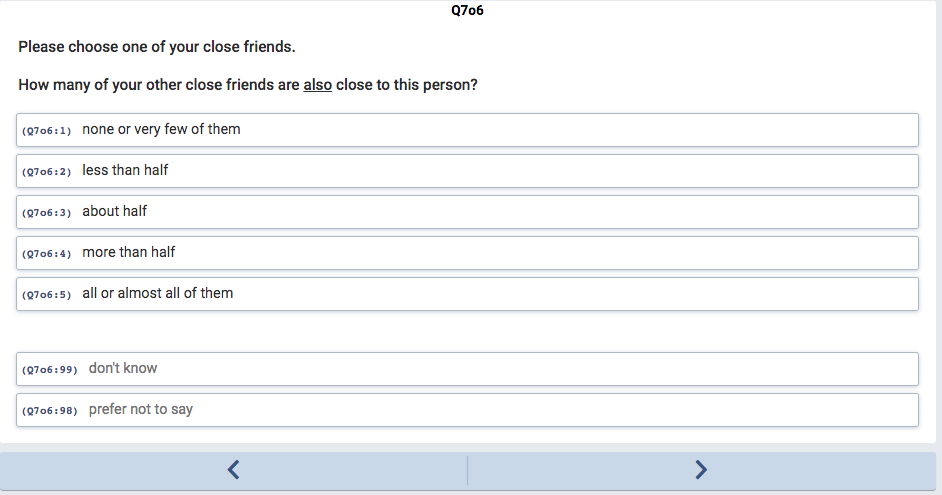 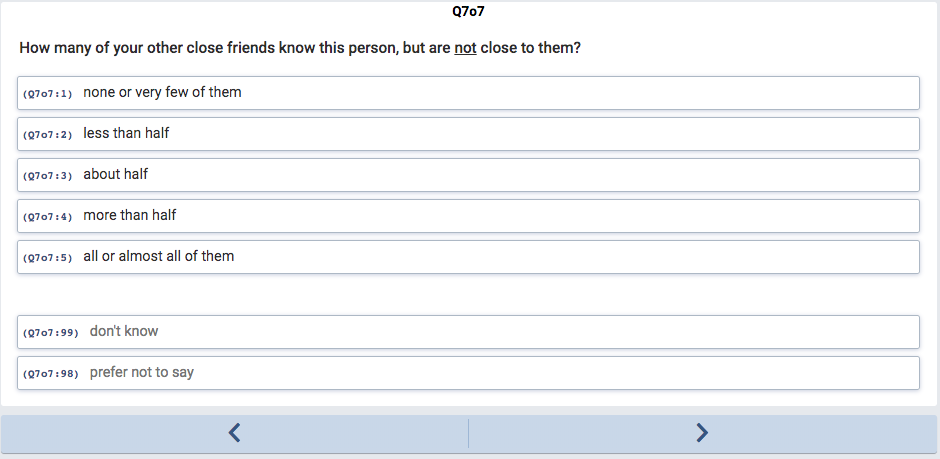 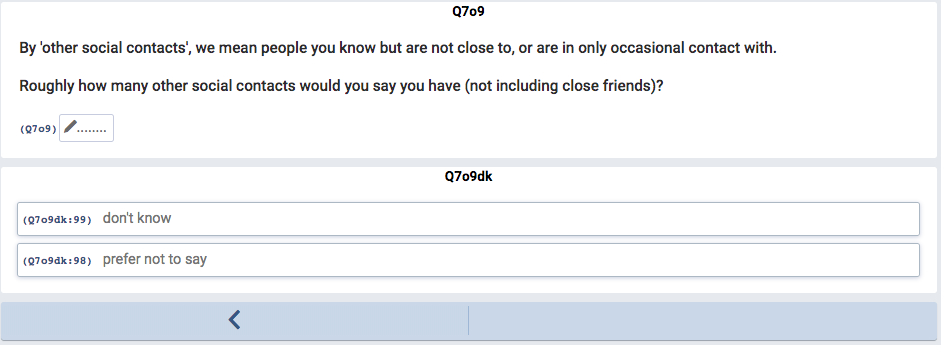 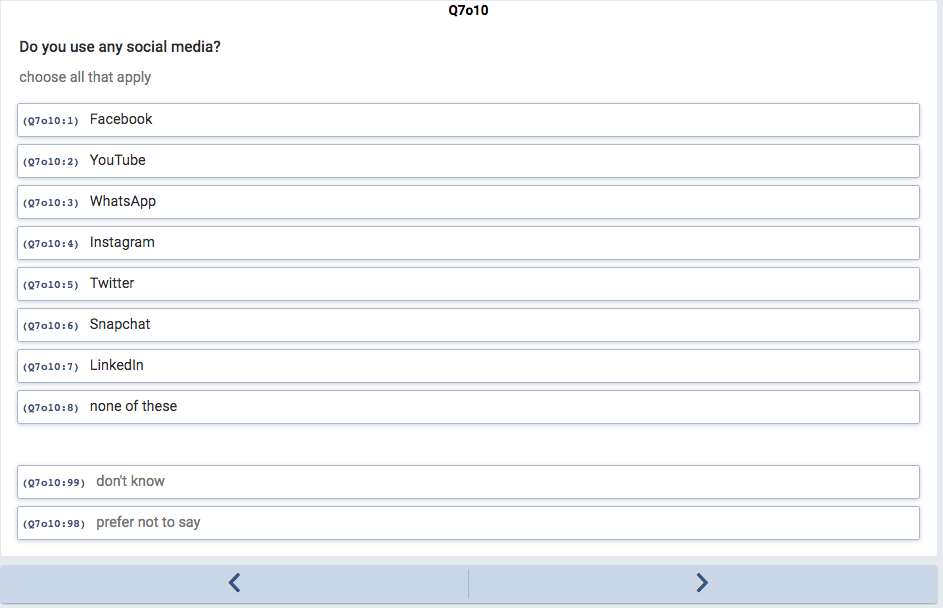 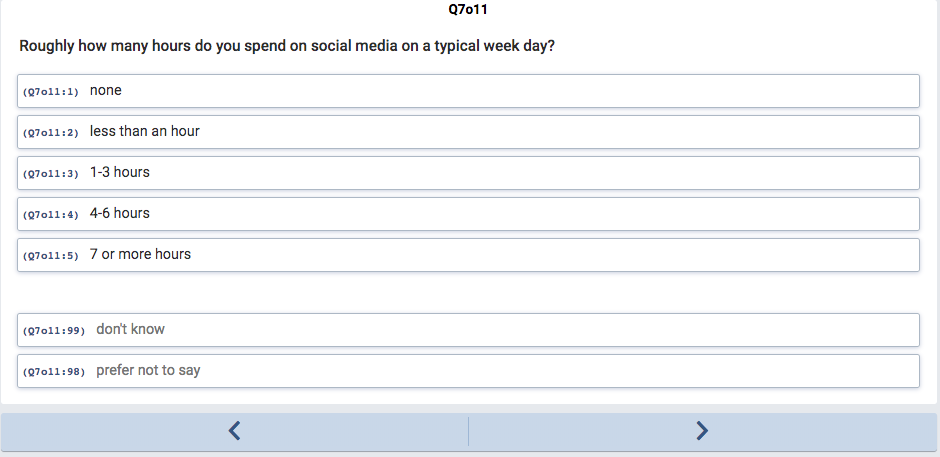 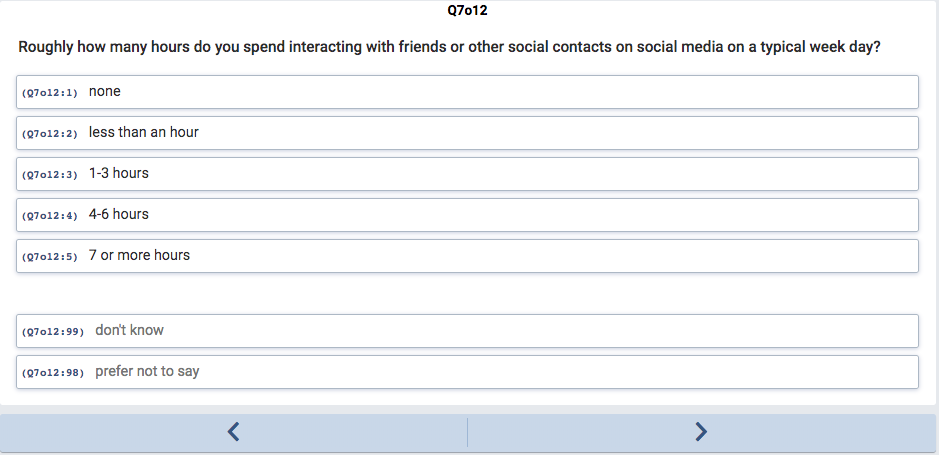 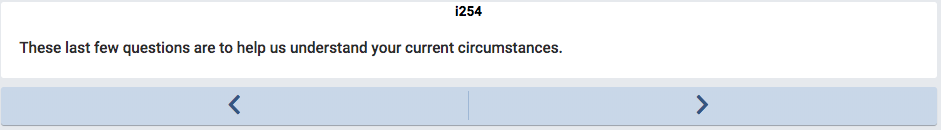 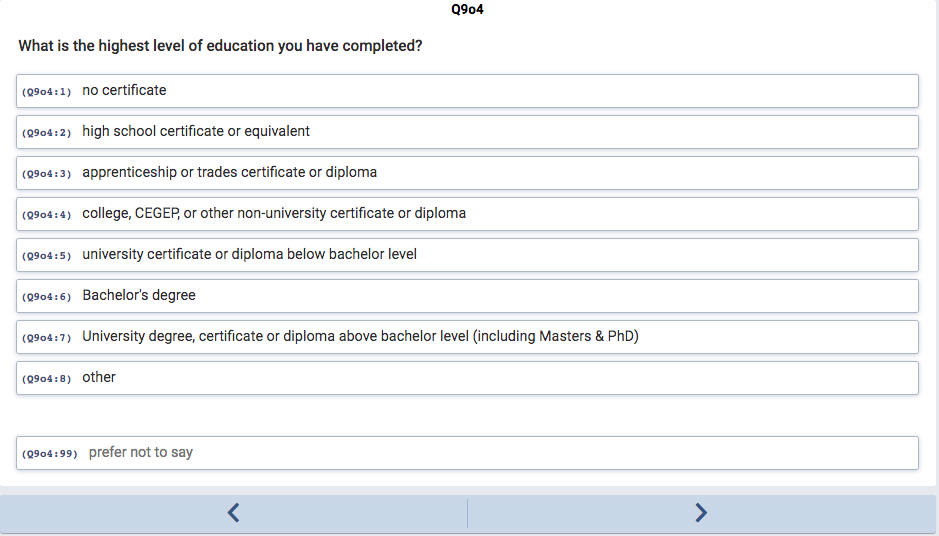 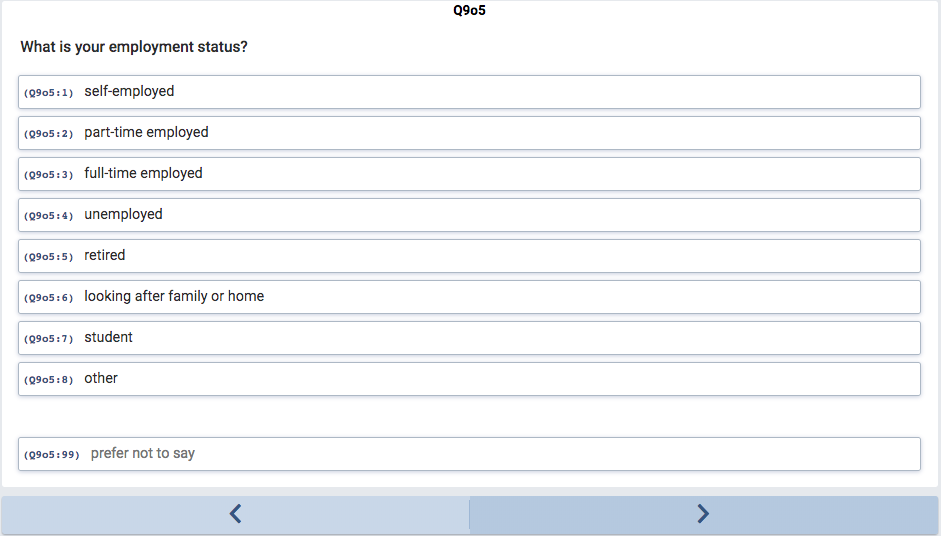 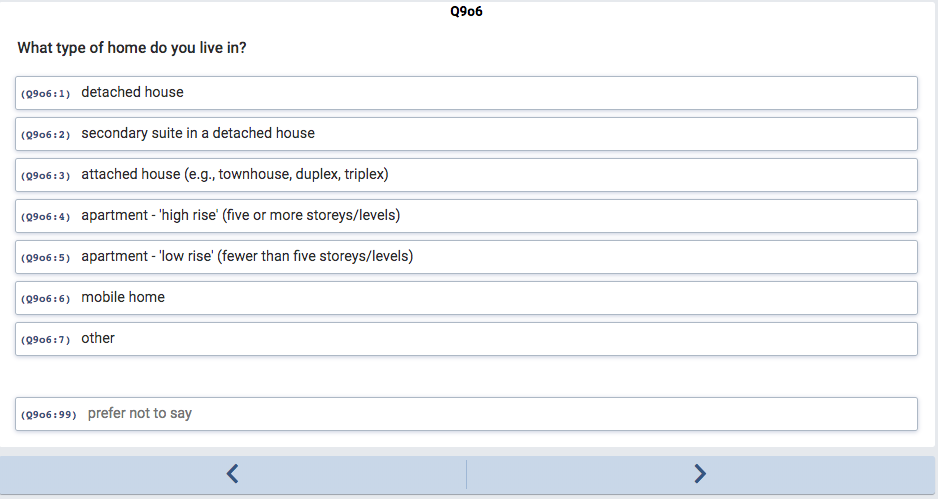 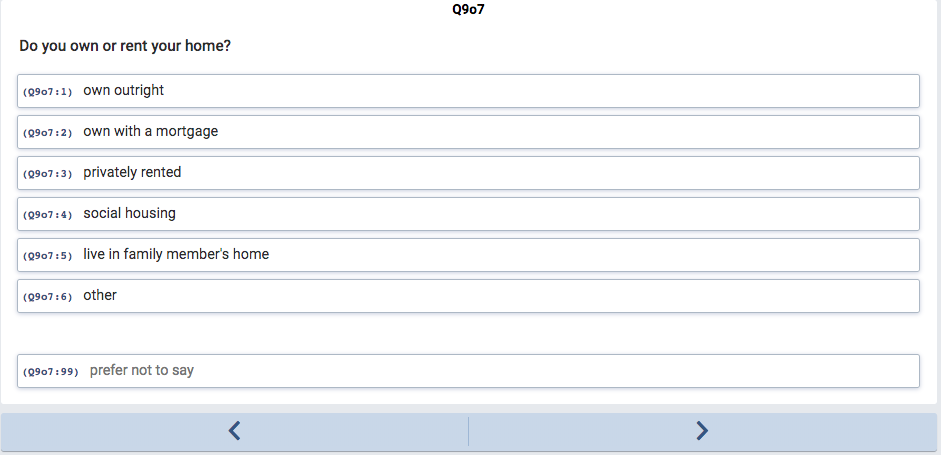 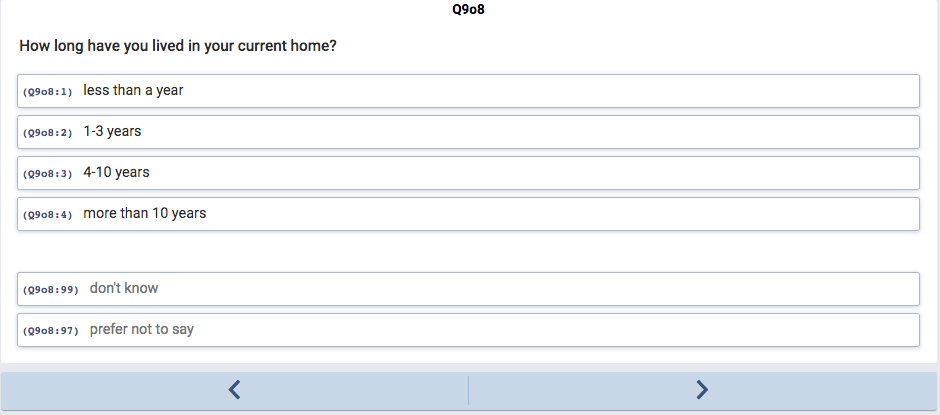 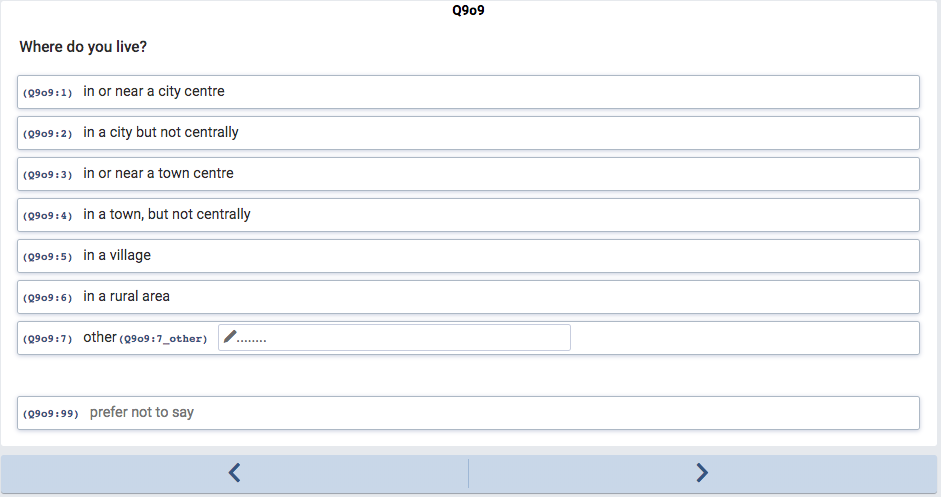 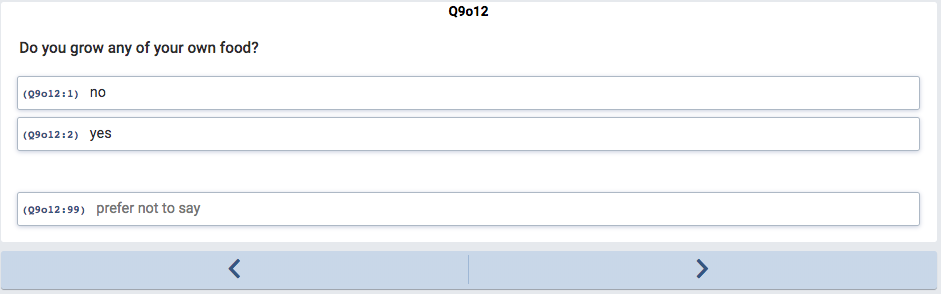 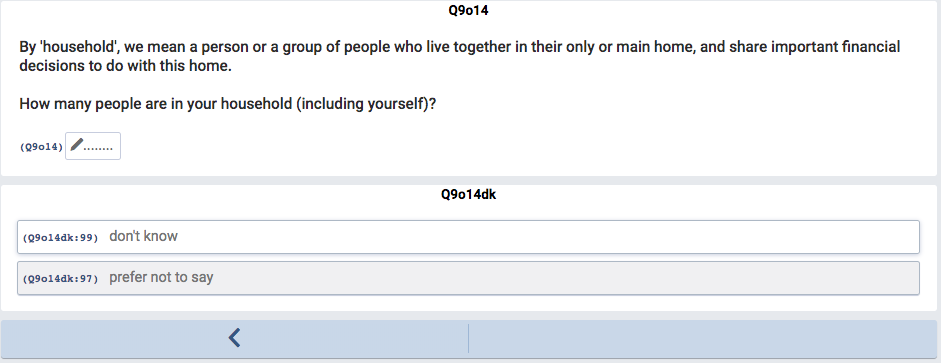 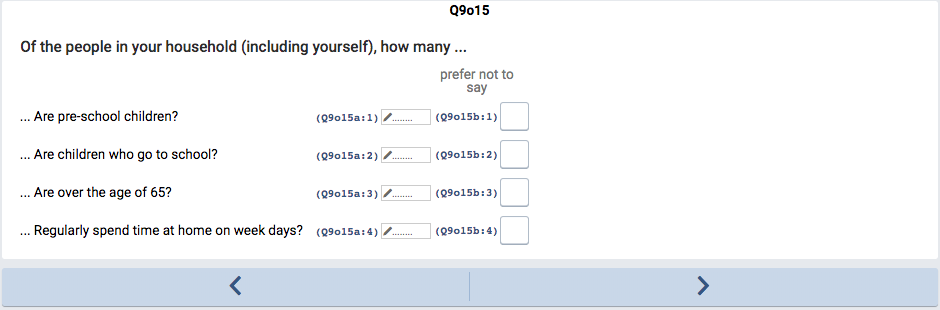 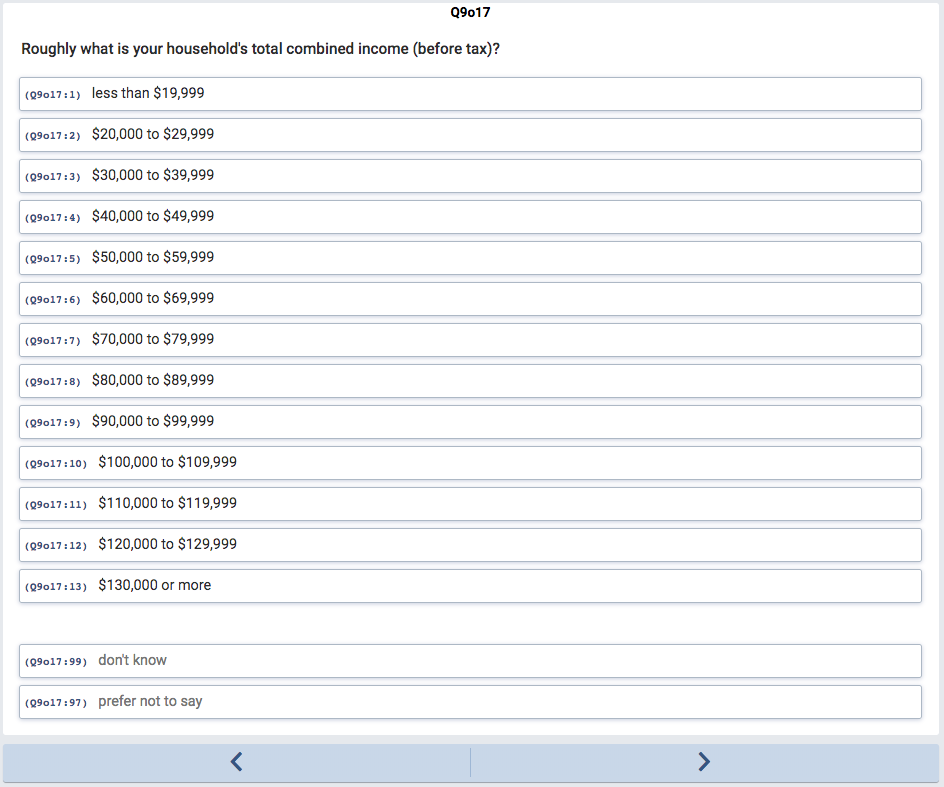 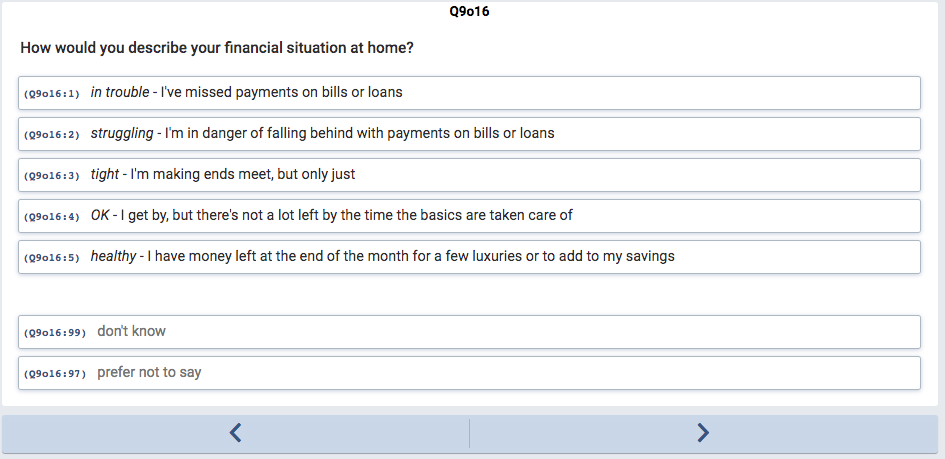 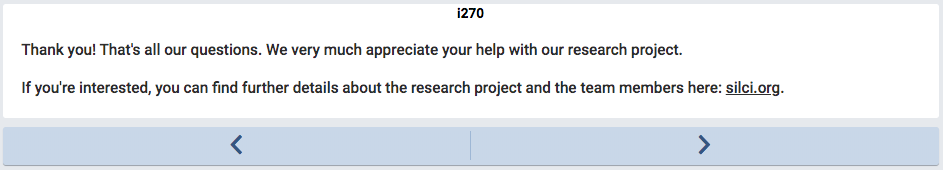